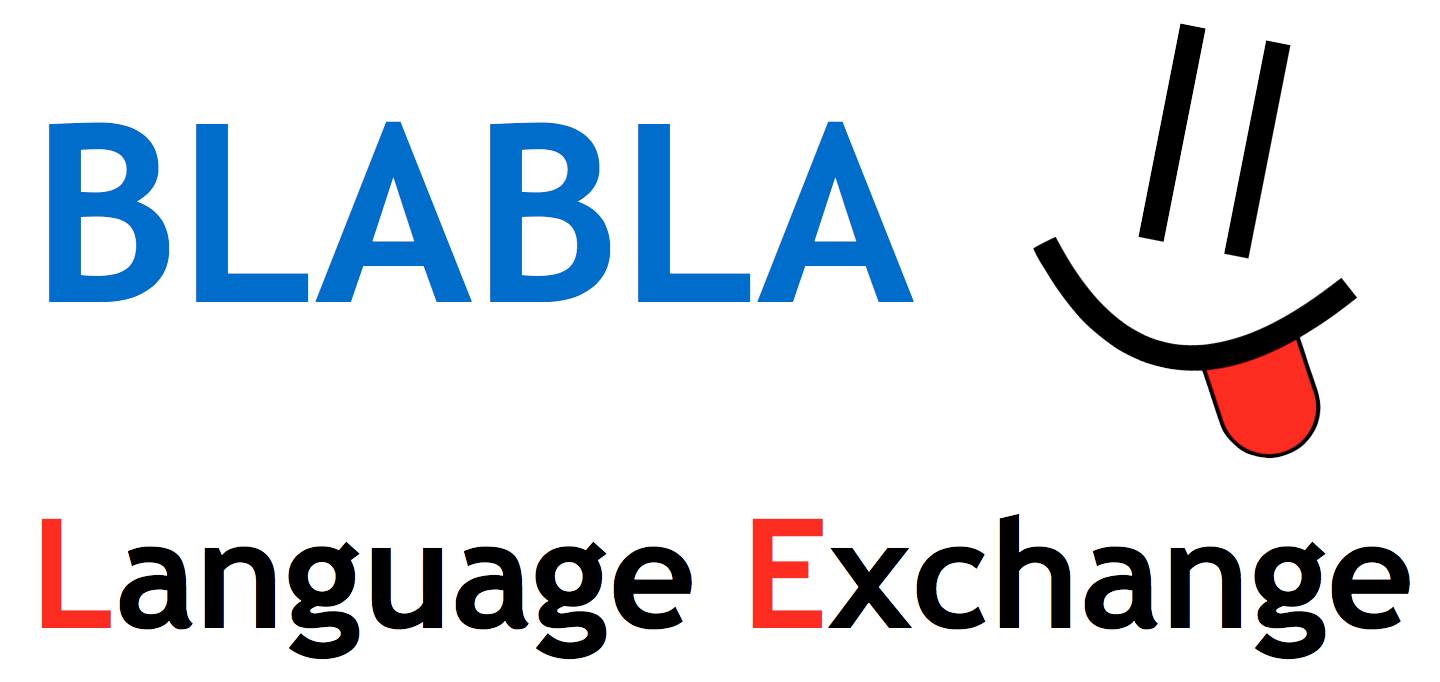 PARIS
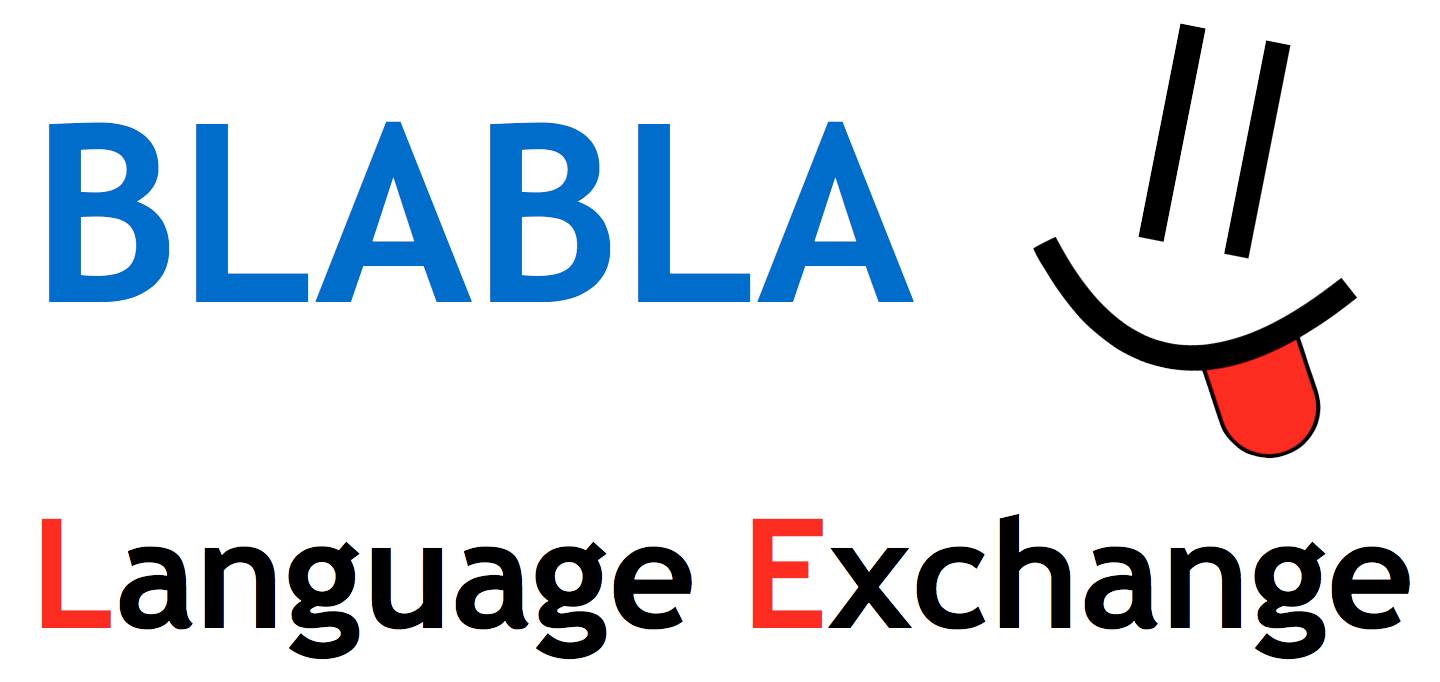 LYON
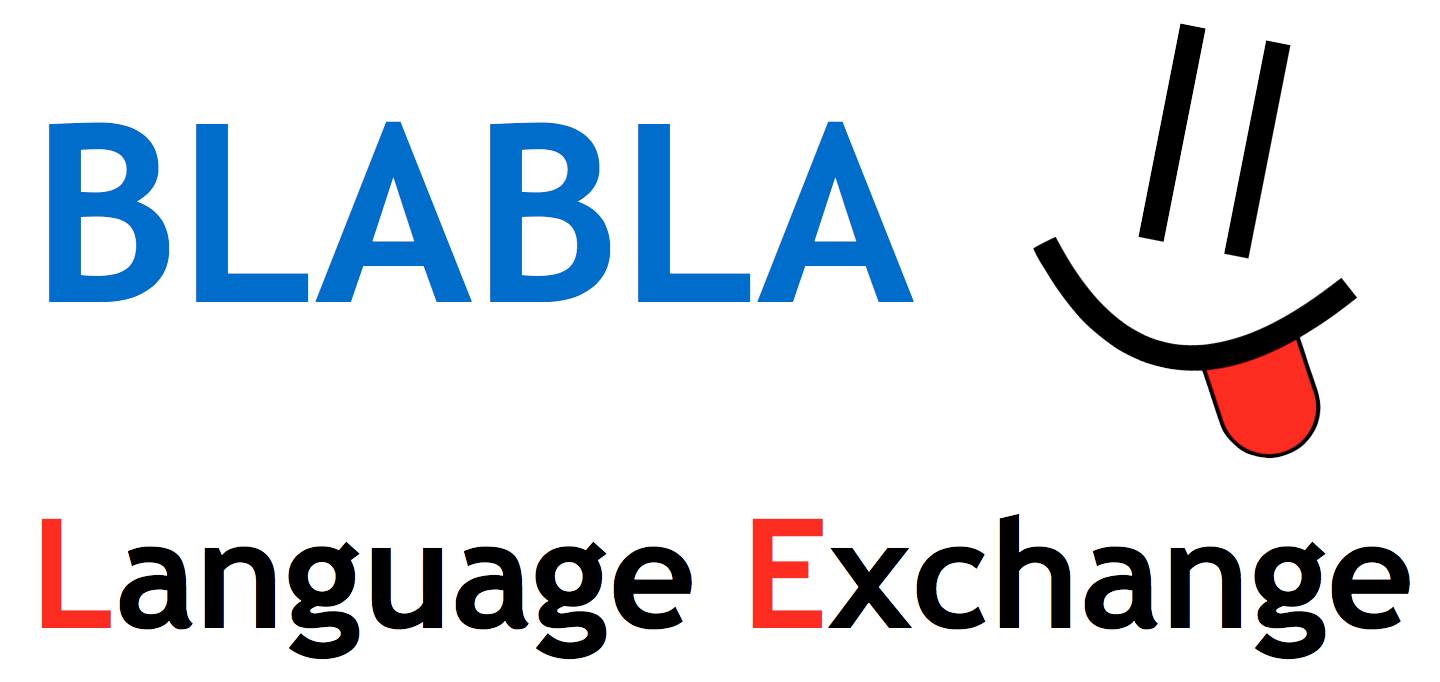 MARSEILLE
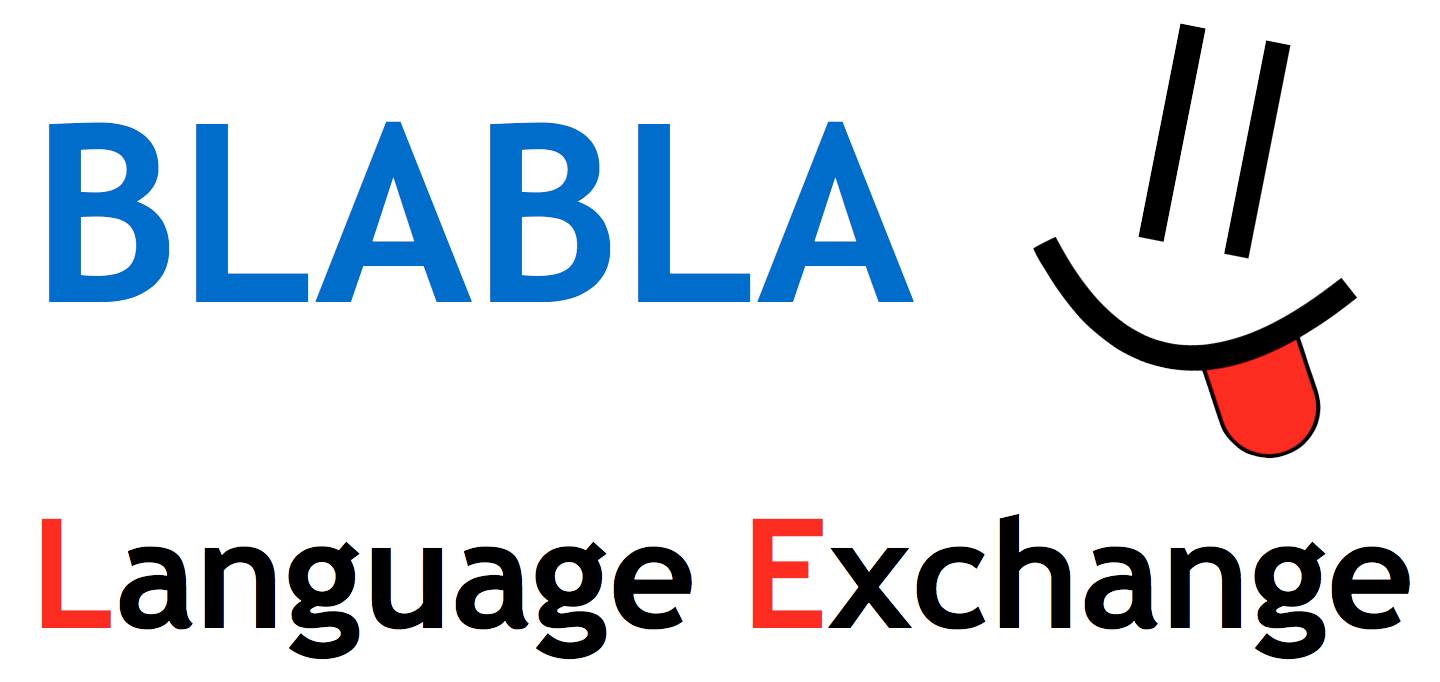 BORDEAUX
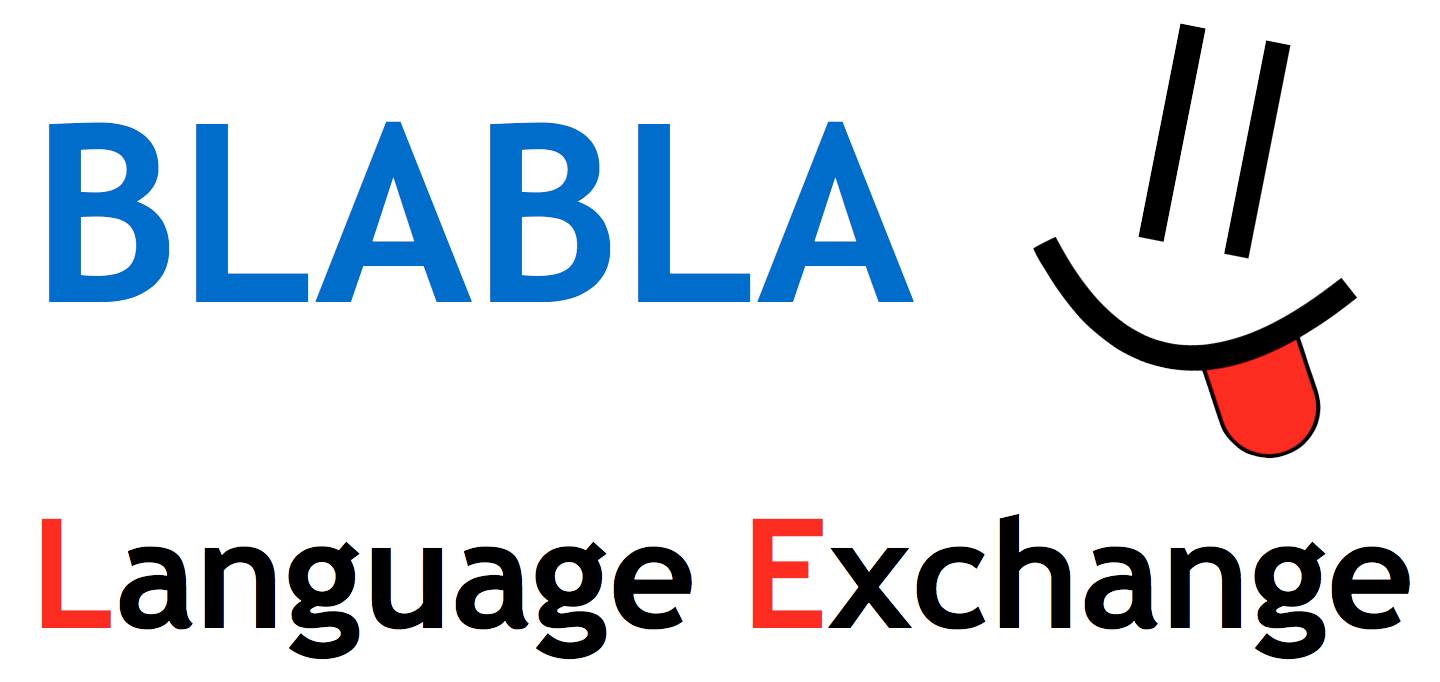 NANTES
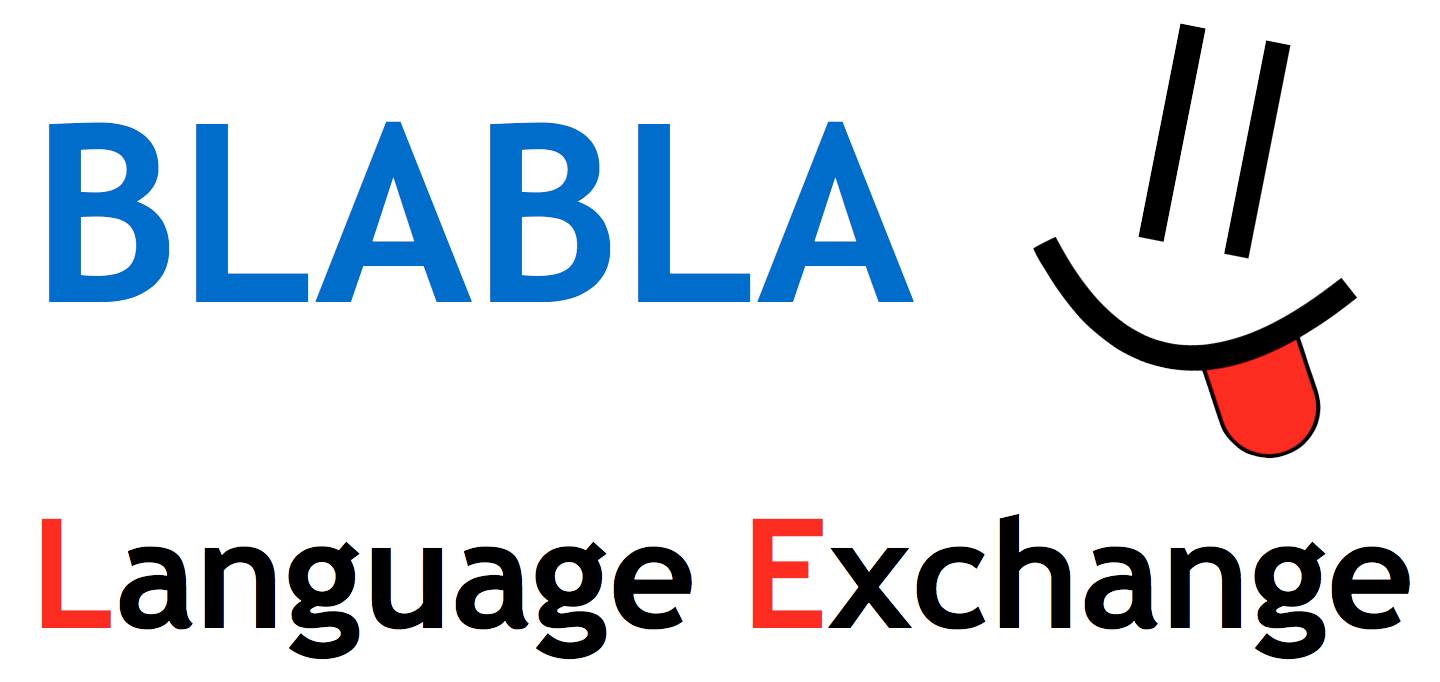 STRASBOURG
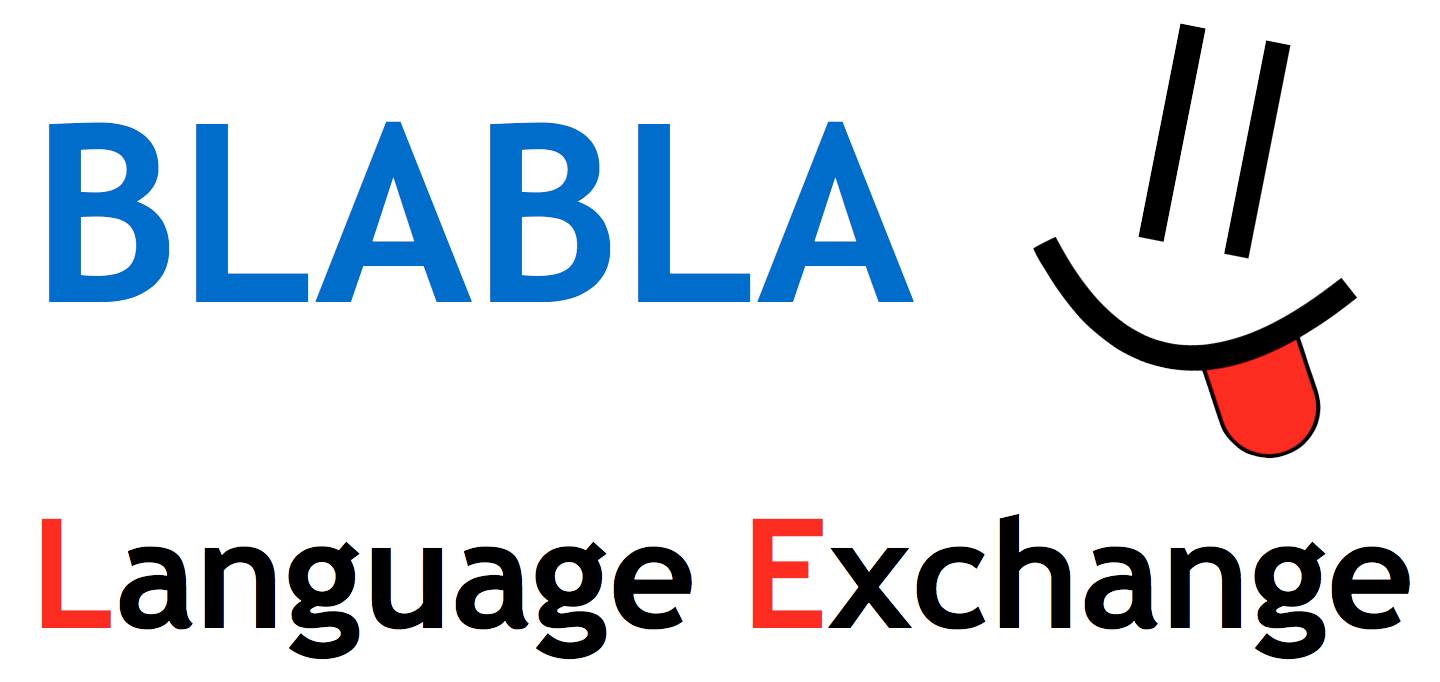 TOULOUSE
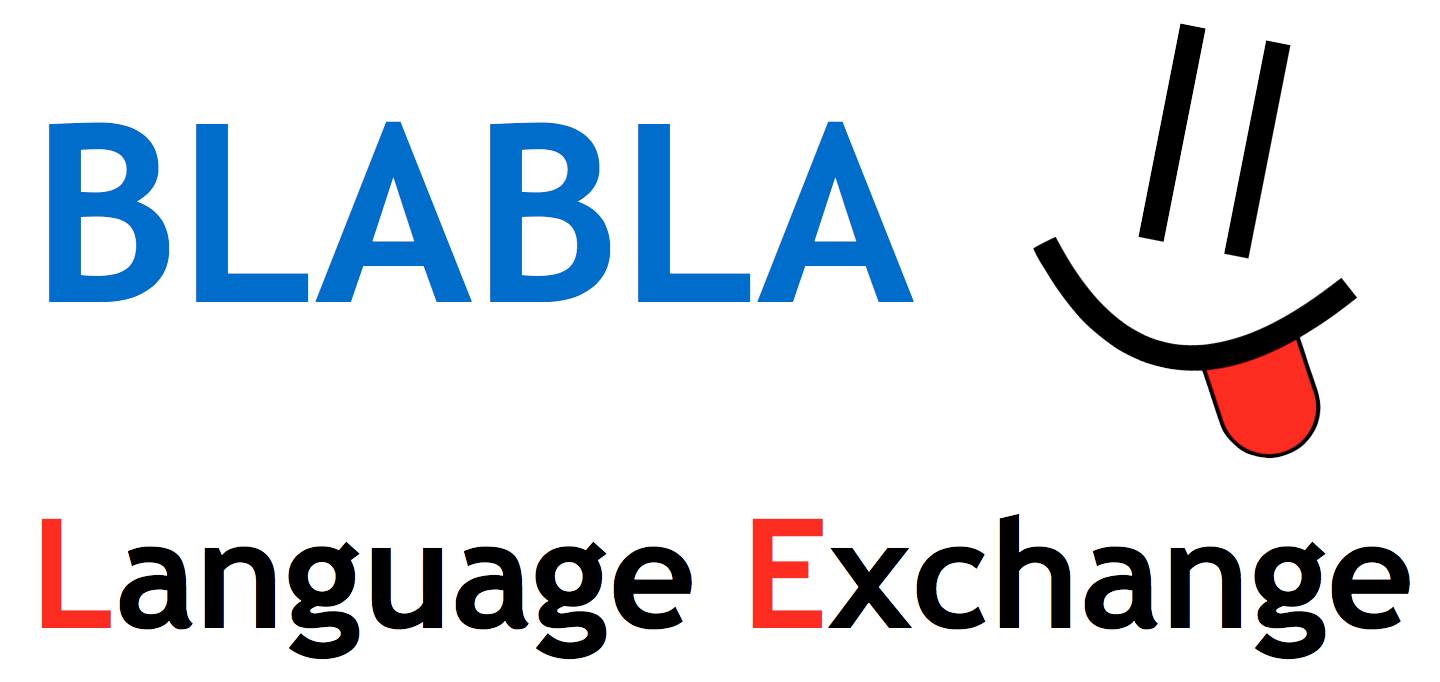 RENNES
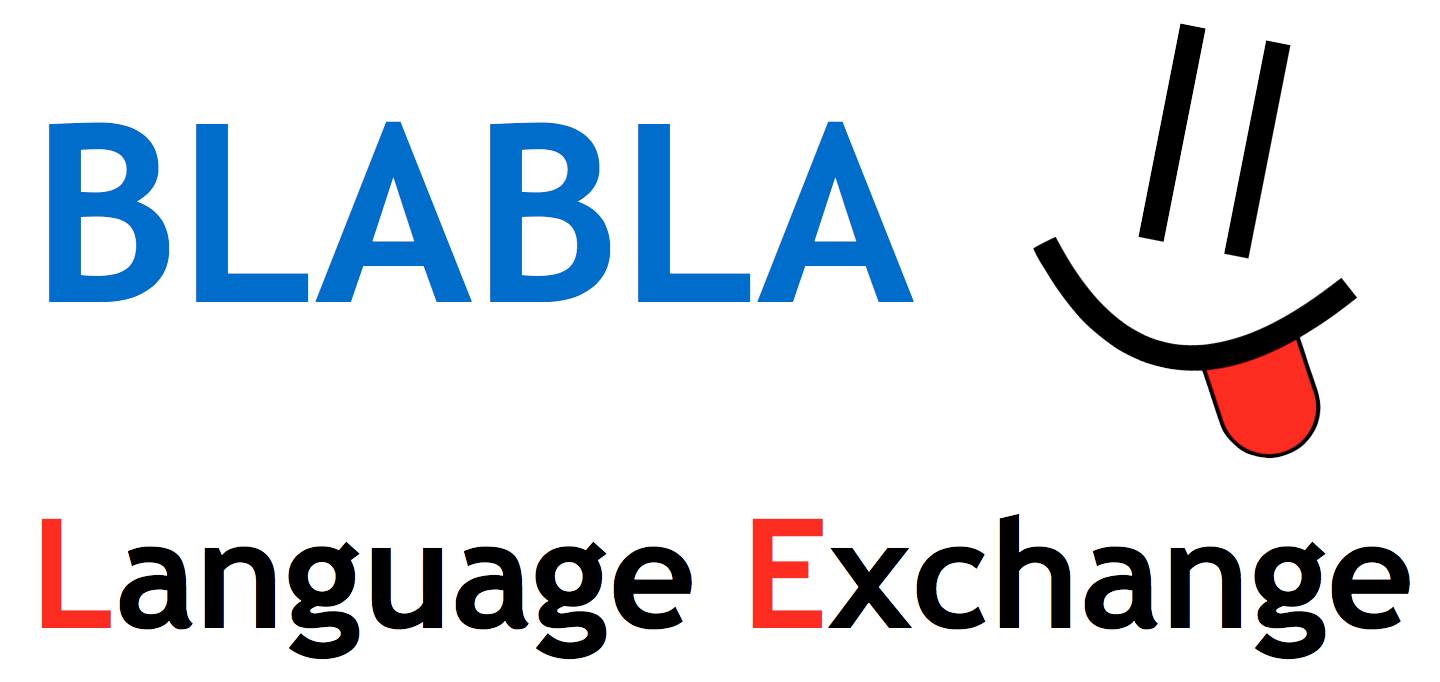 MULHOUSE
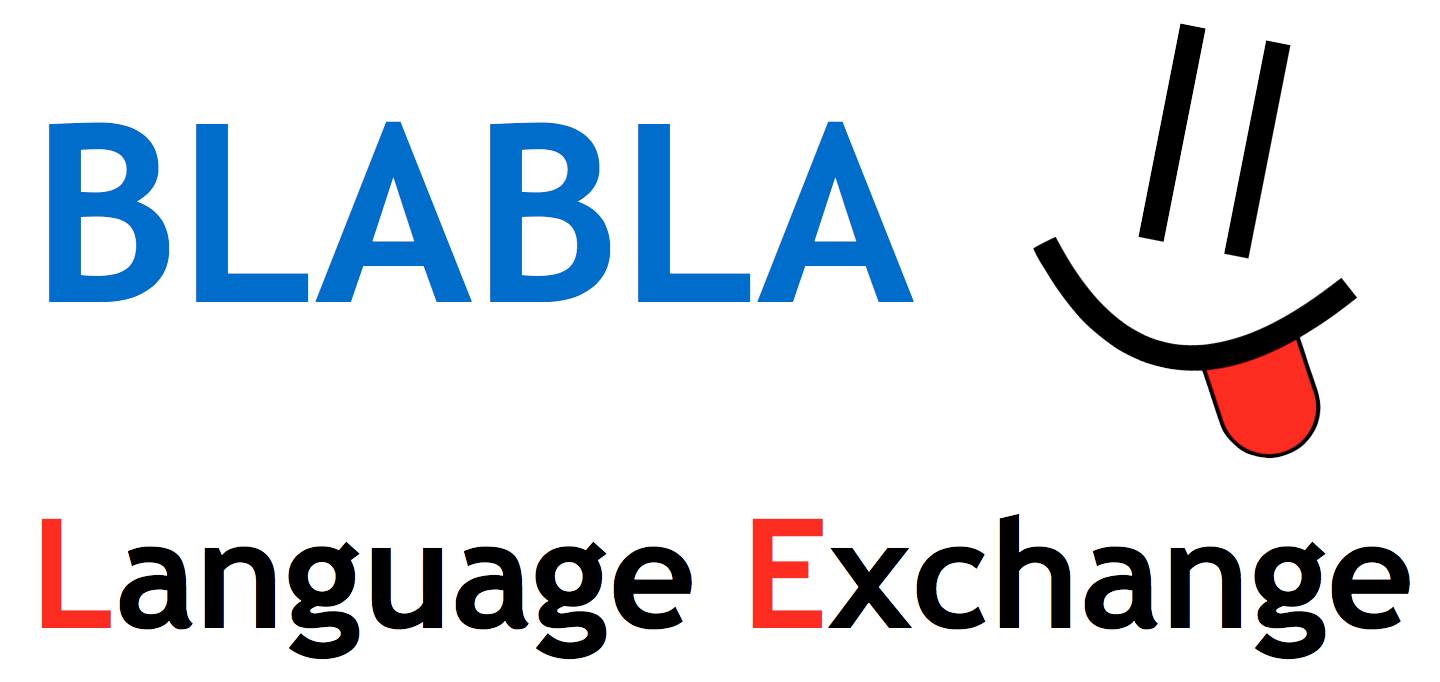 LILLE
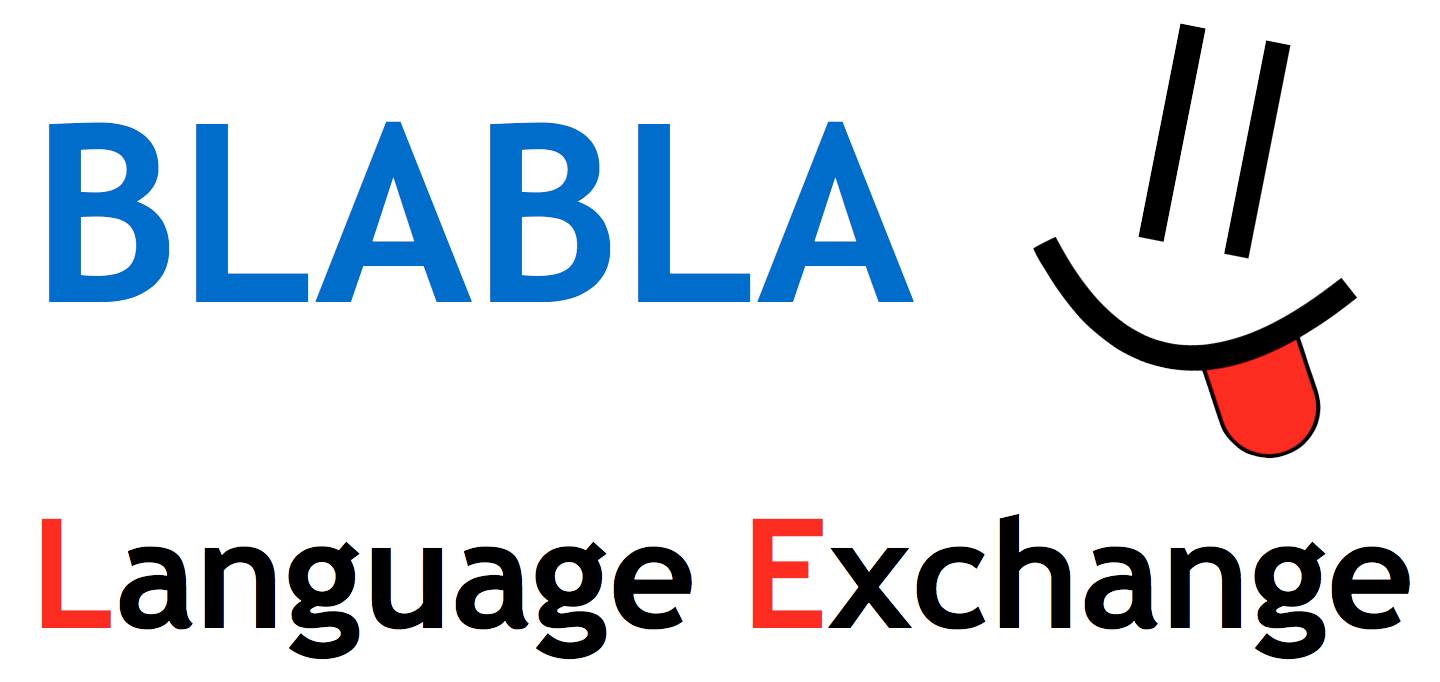 NICE
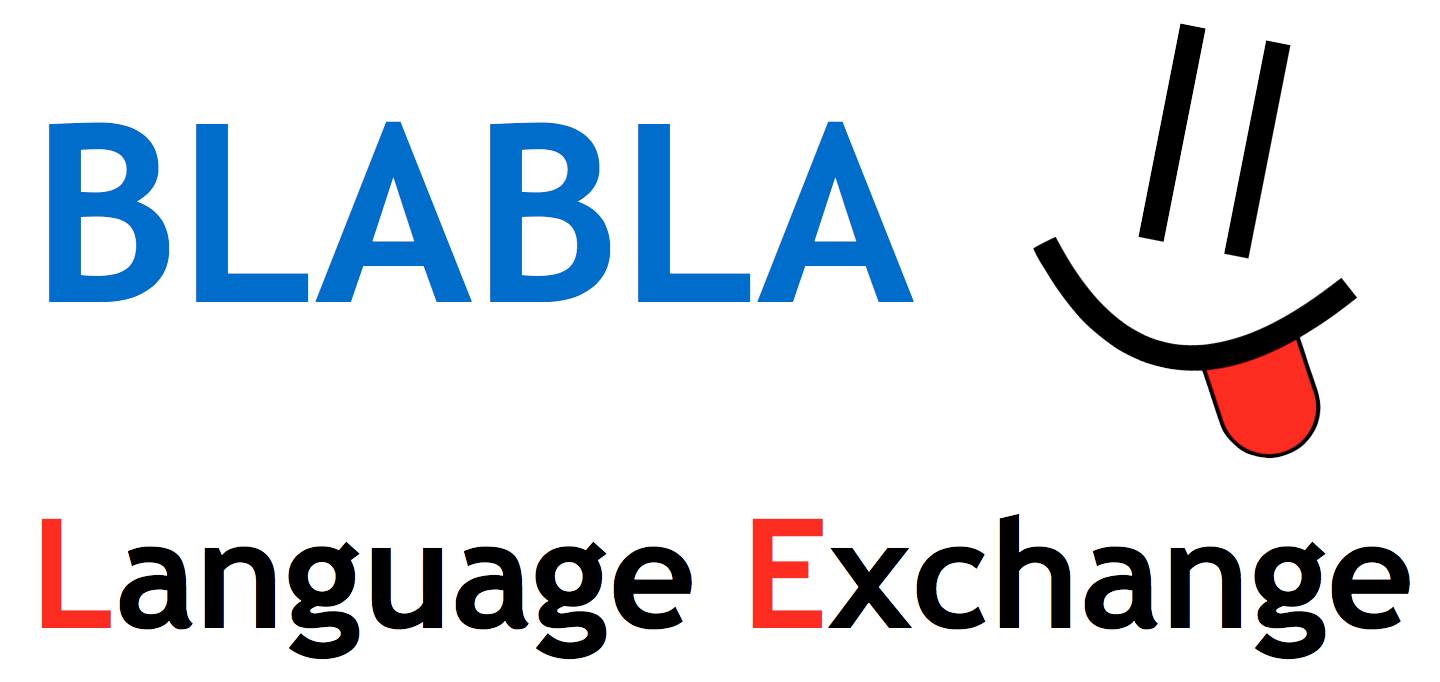 MONTPELLIER
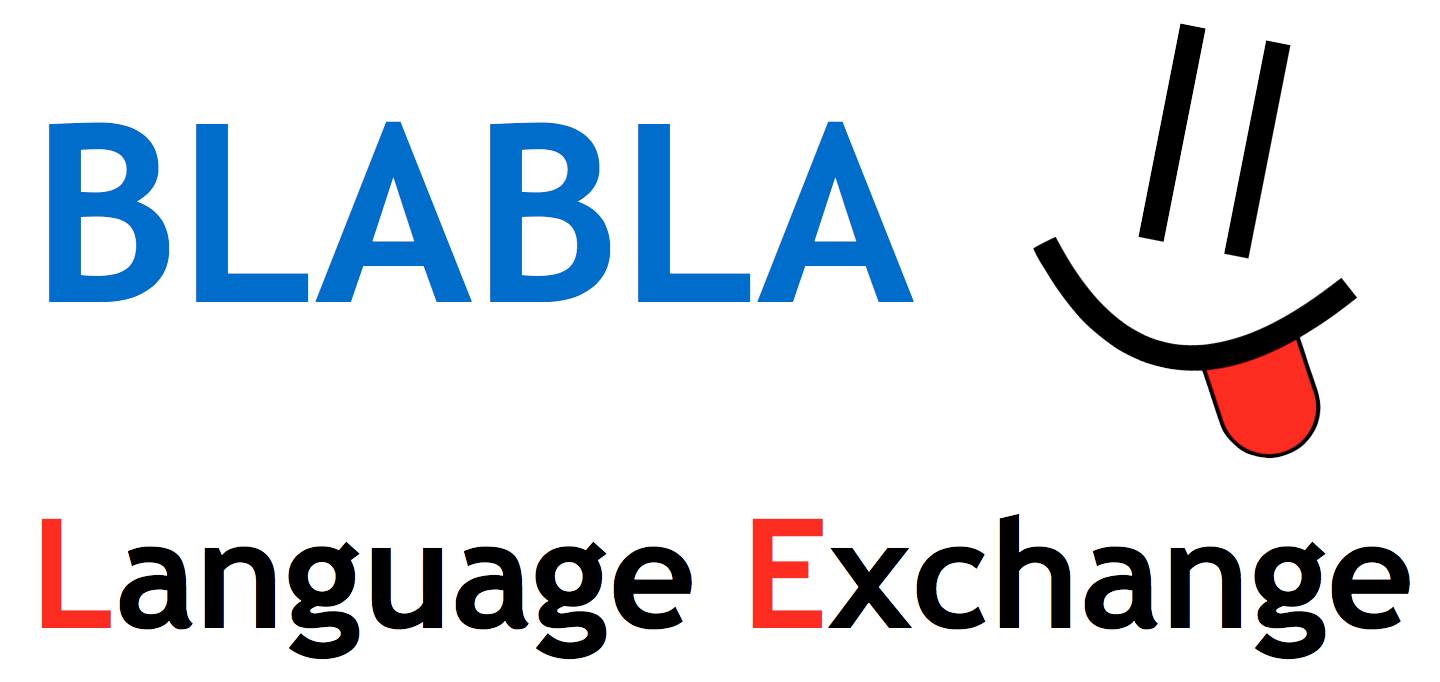 ZURICH
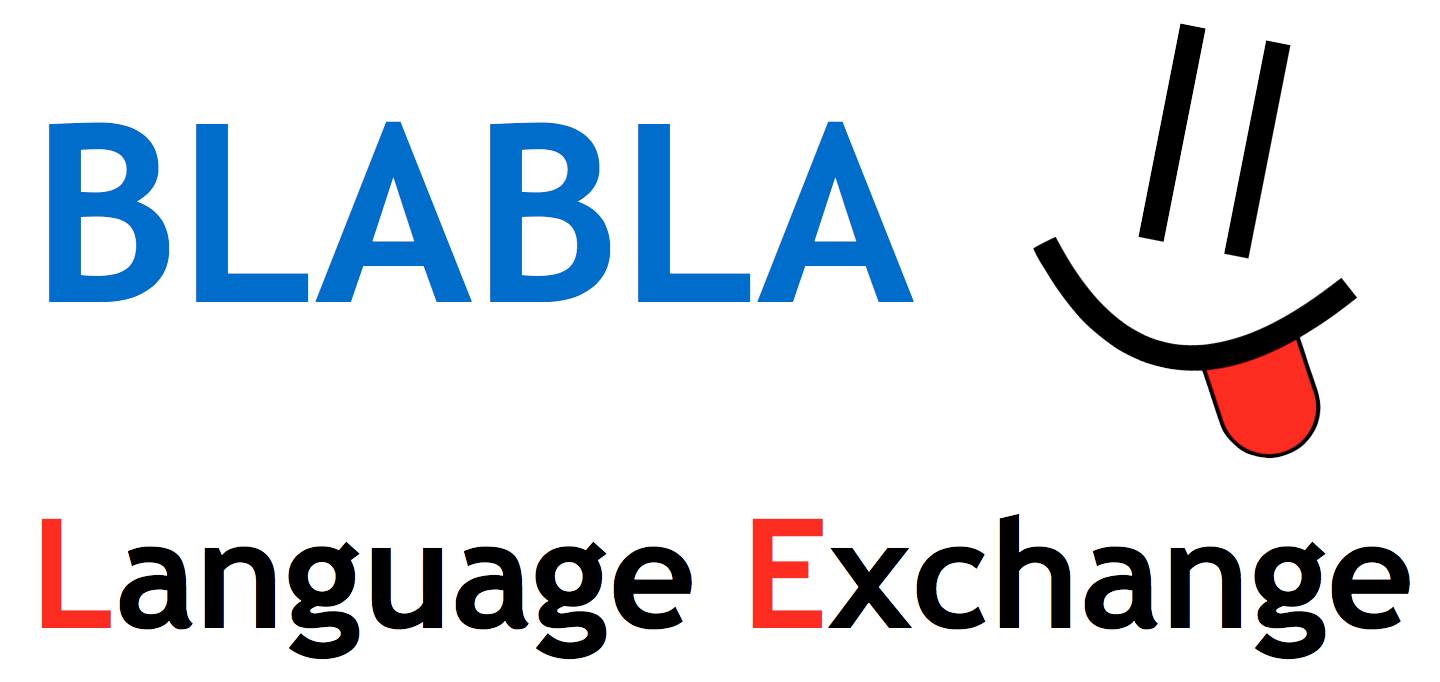 BASEL
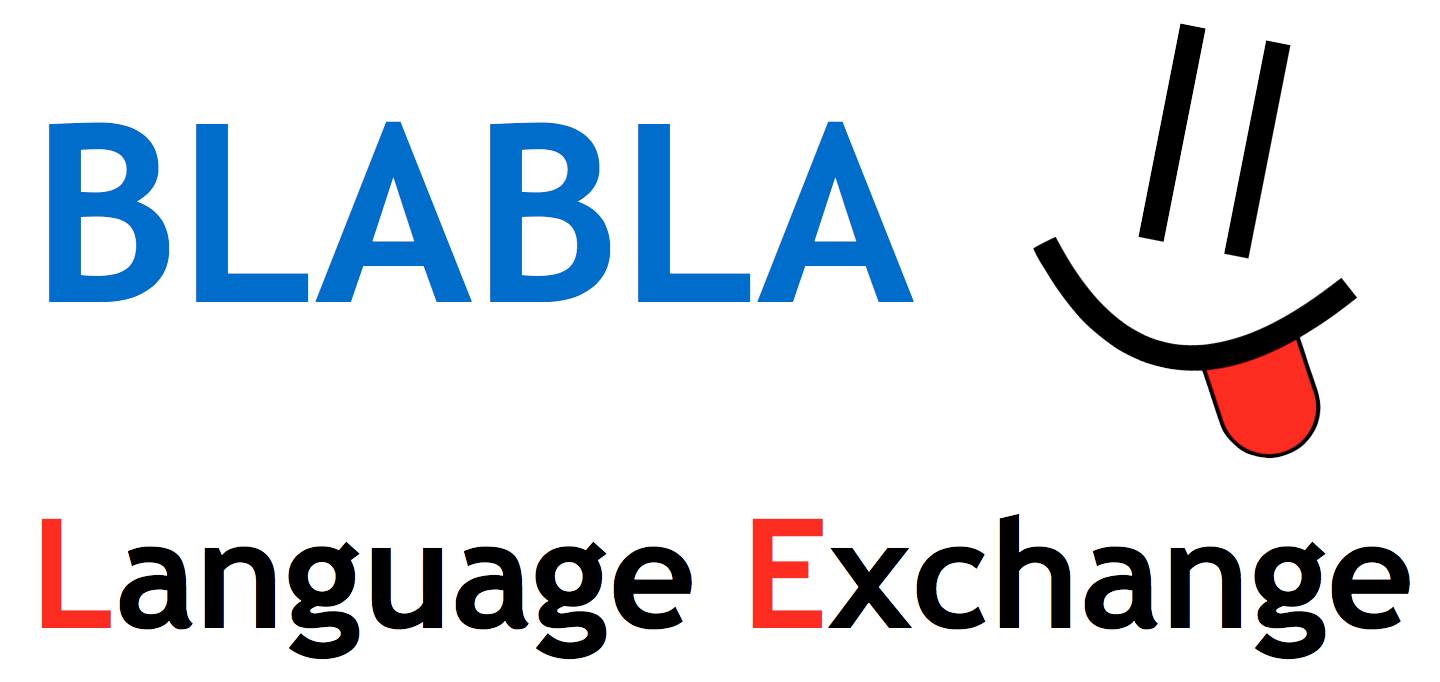 BERN
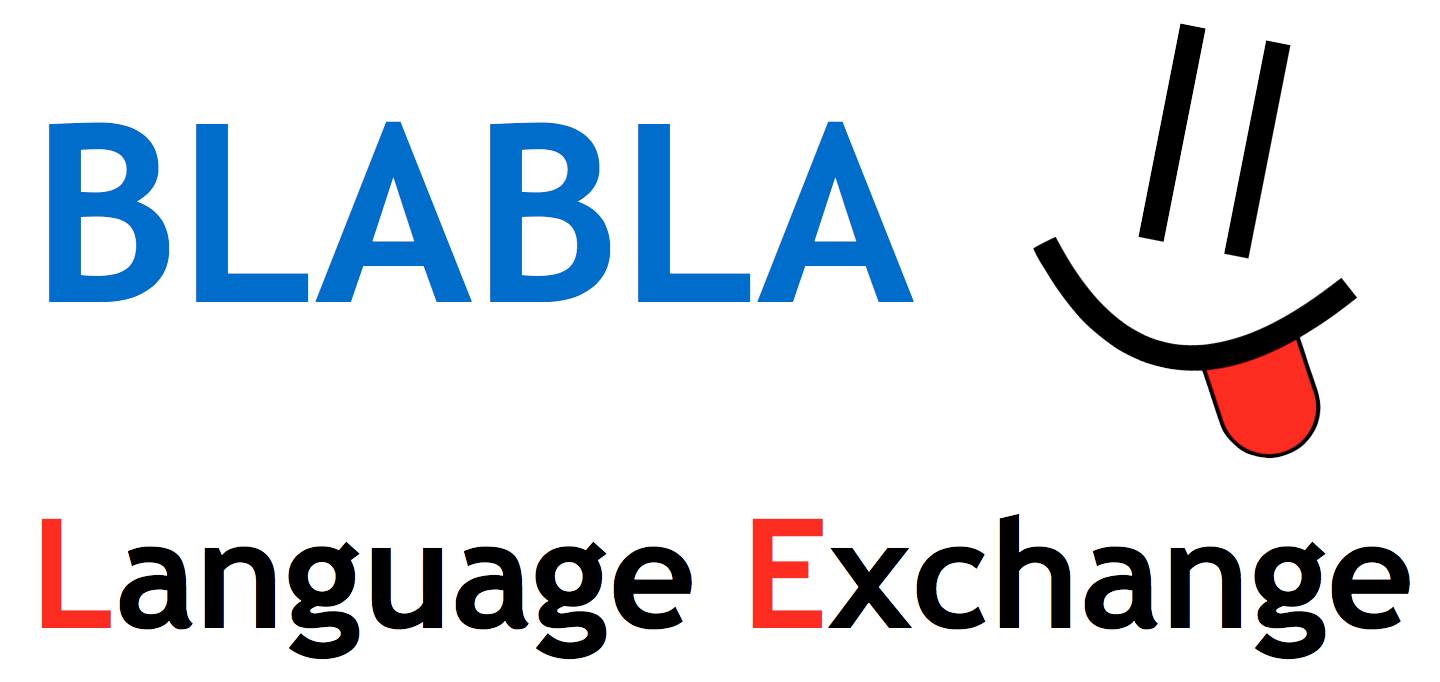 FRIBOURG
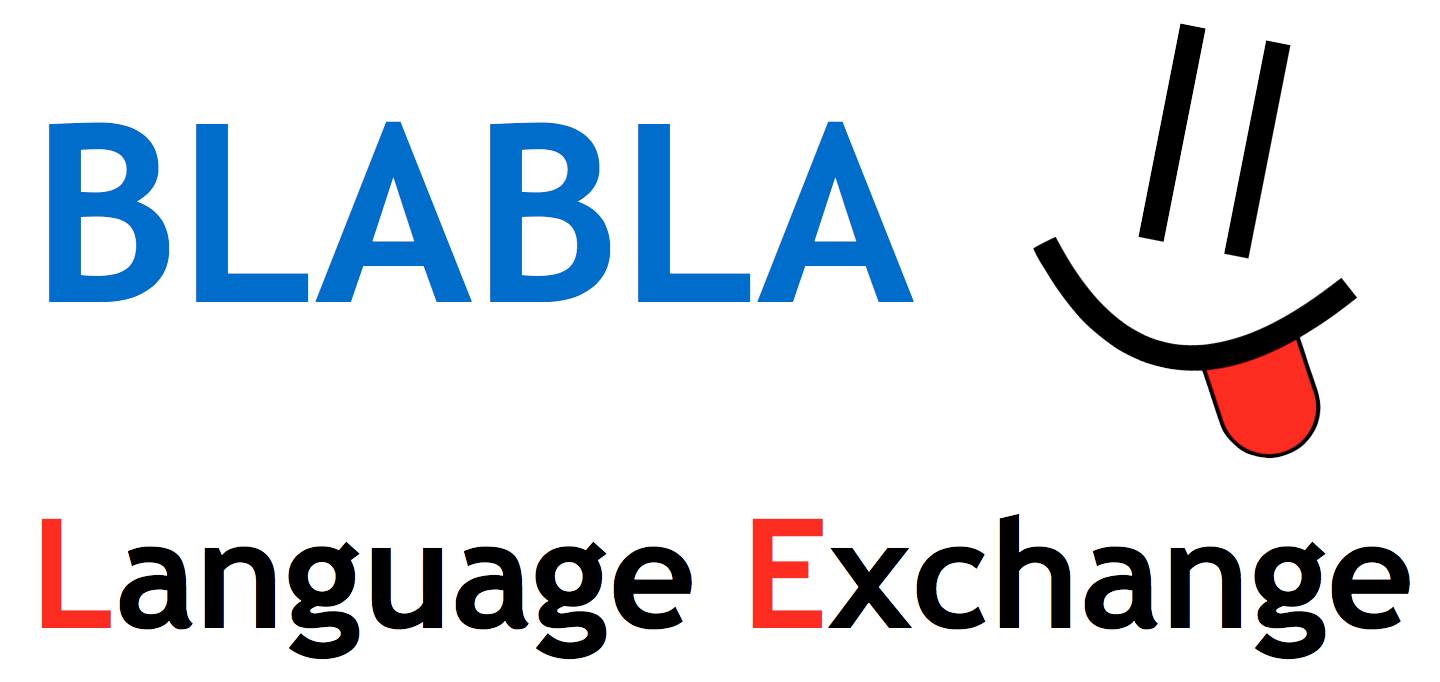 LAUSANNE
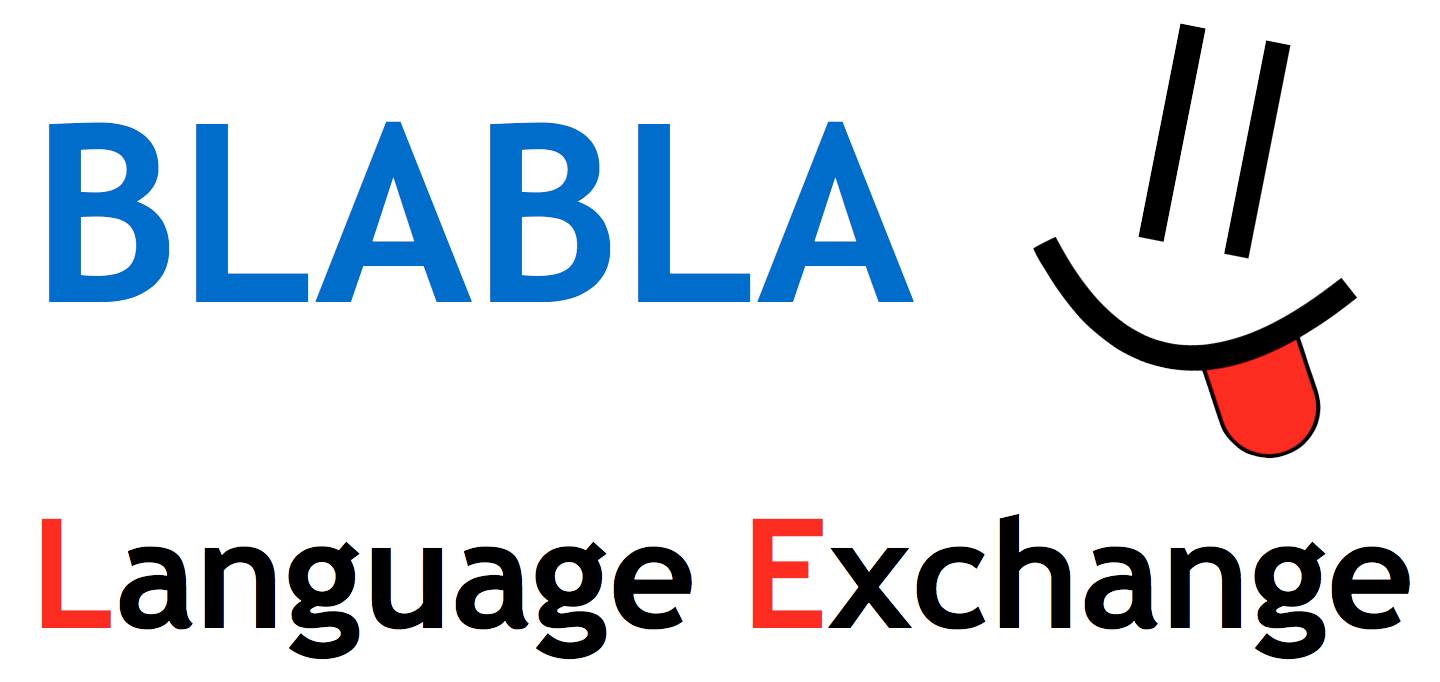 GENEVA
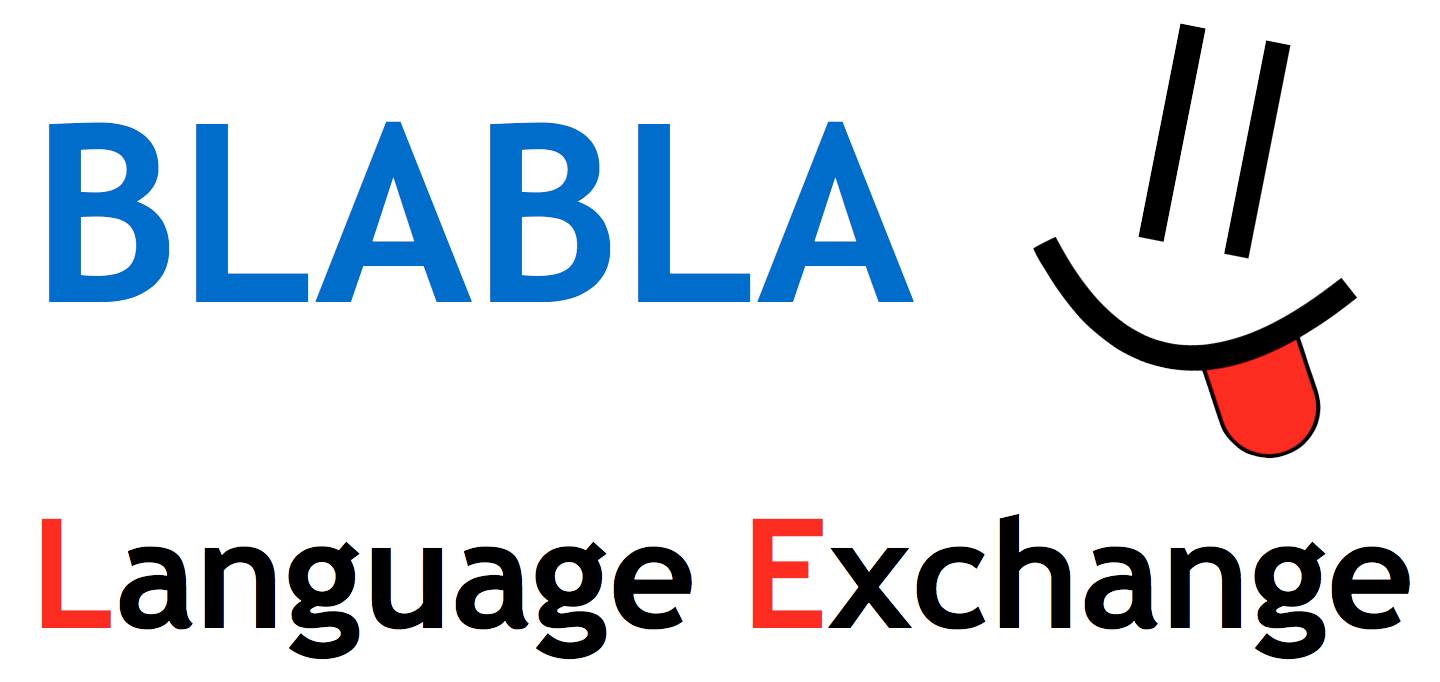 NEUCHÂTEL
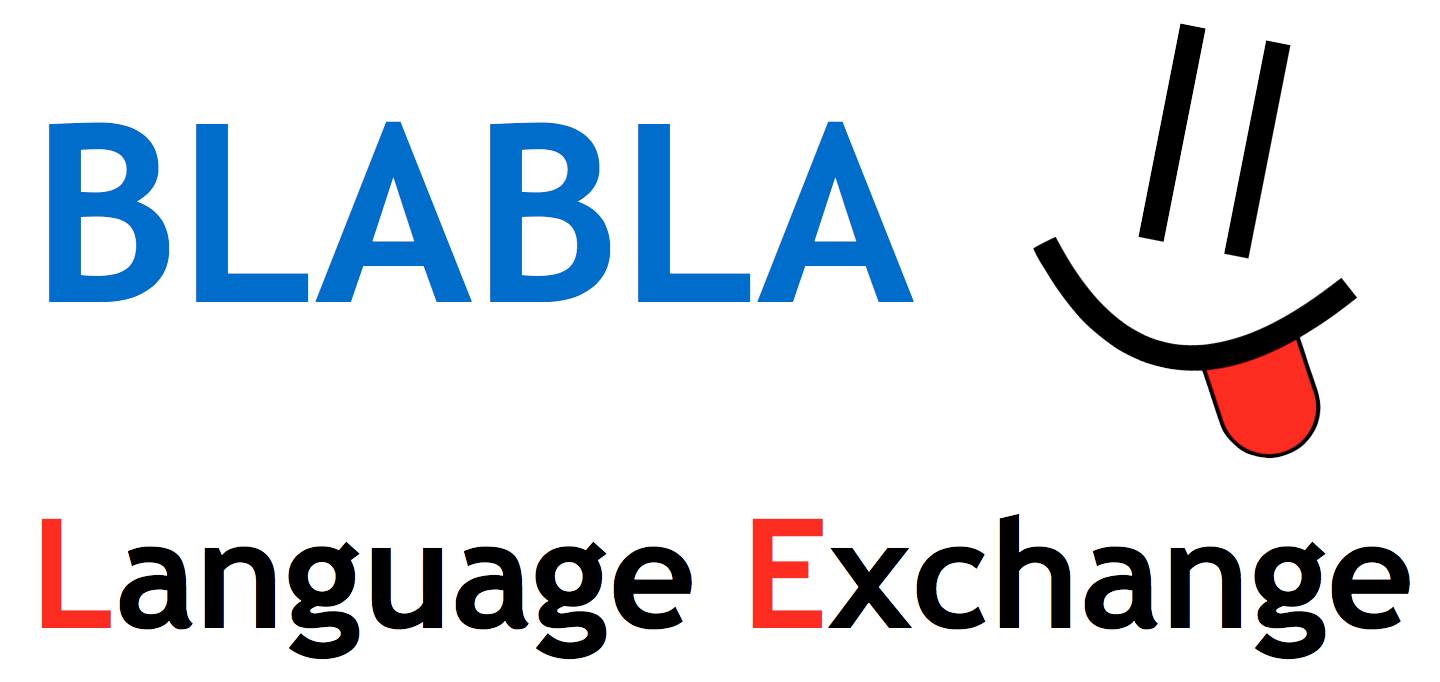 BIENNE
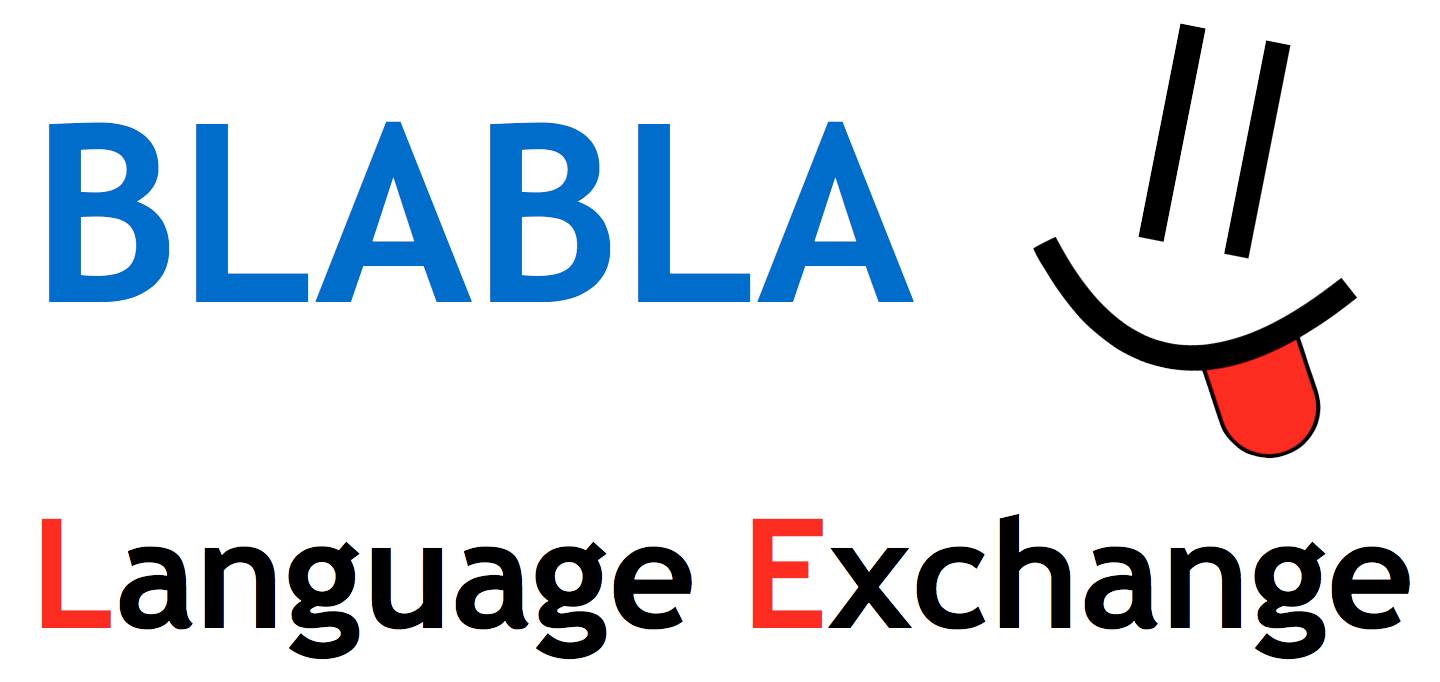 BARCELONA
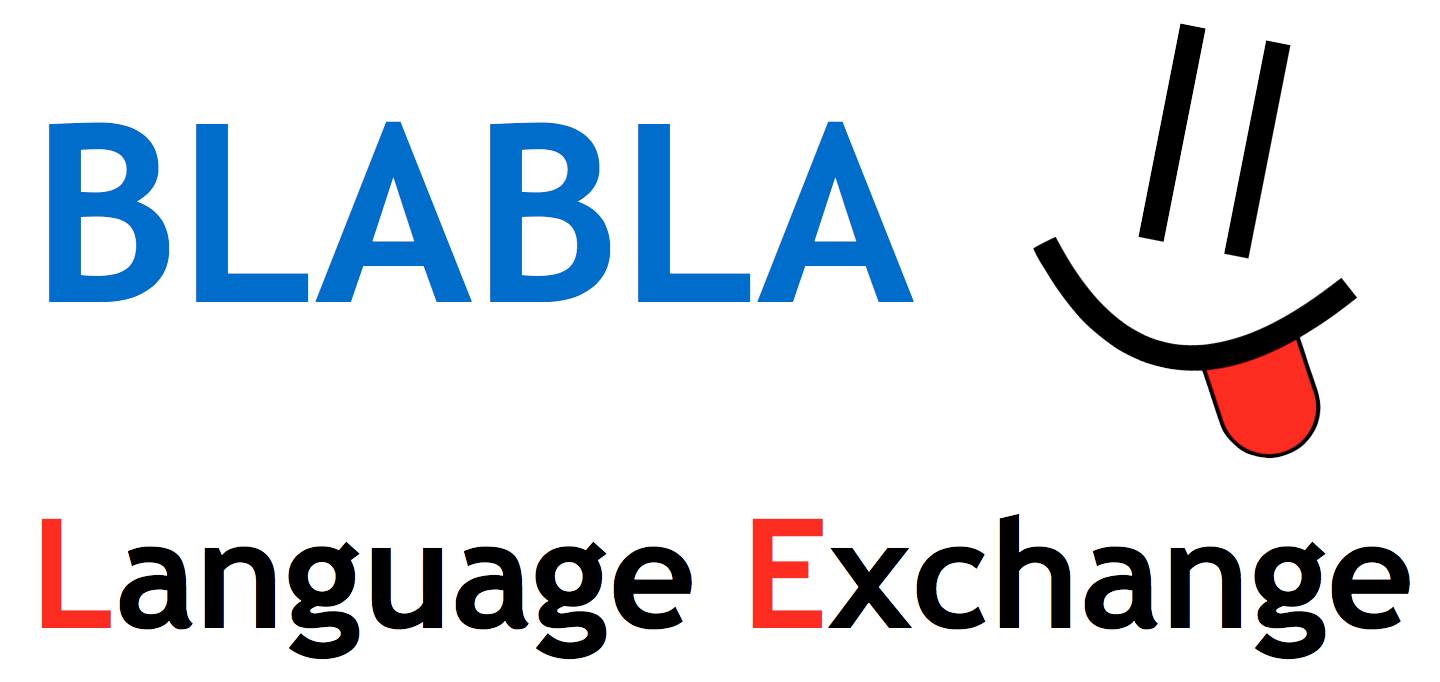 MADRID
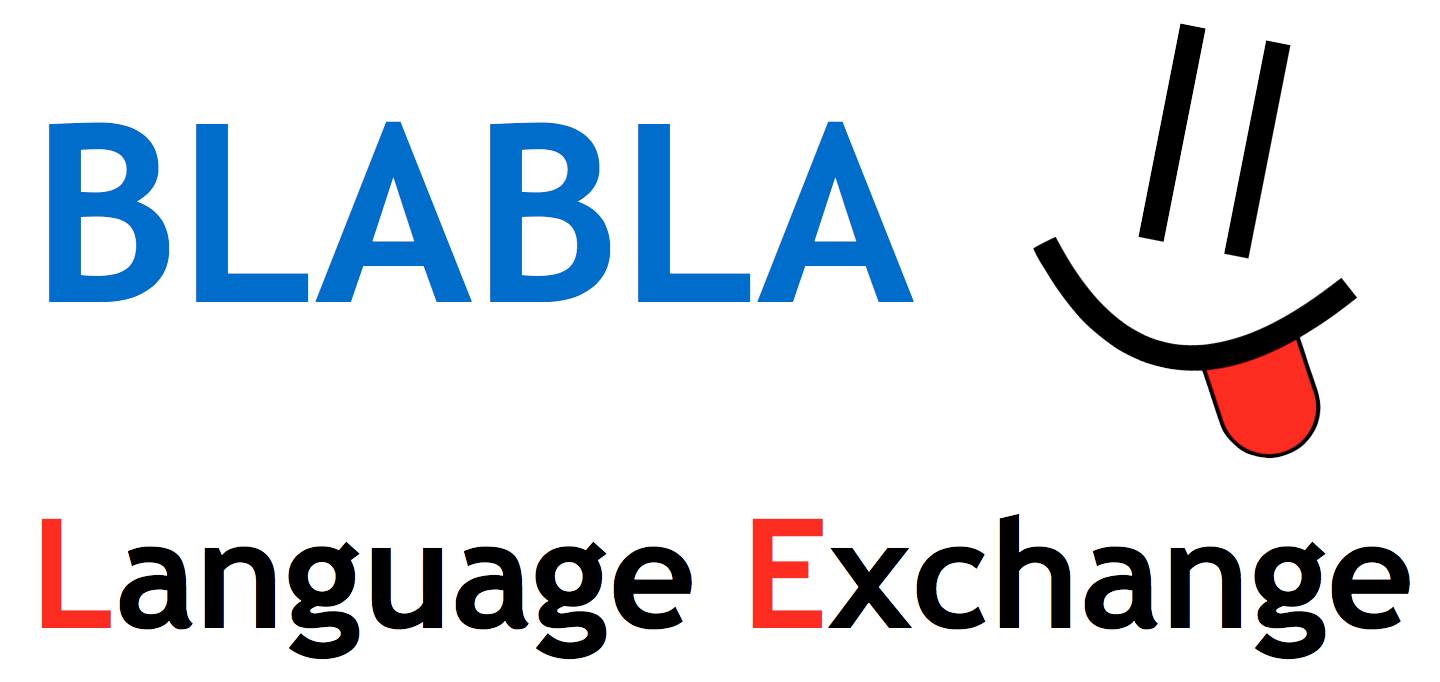 SEVILLE
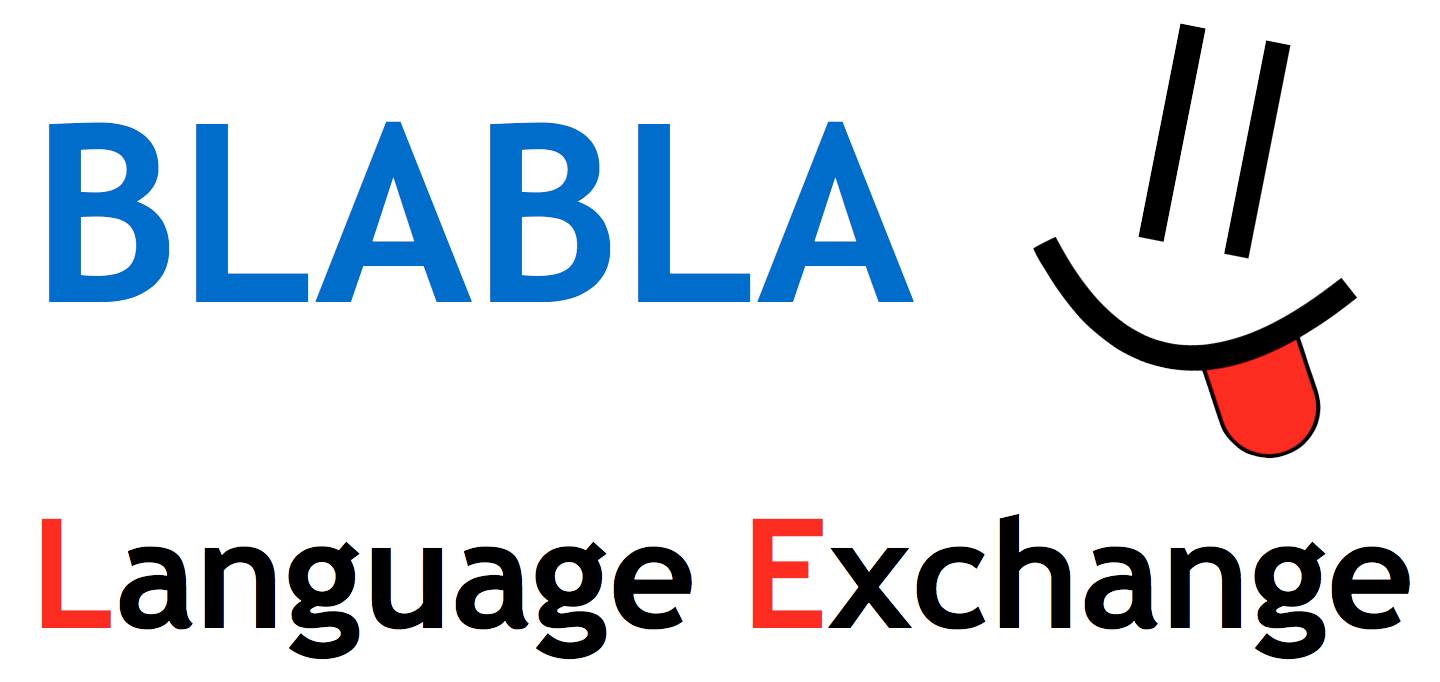 VALENCIA
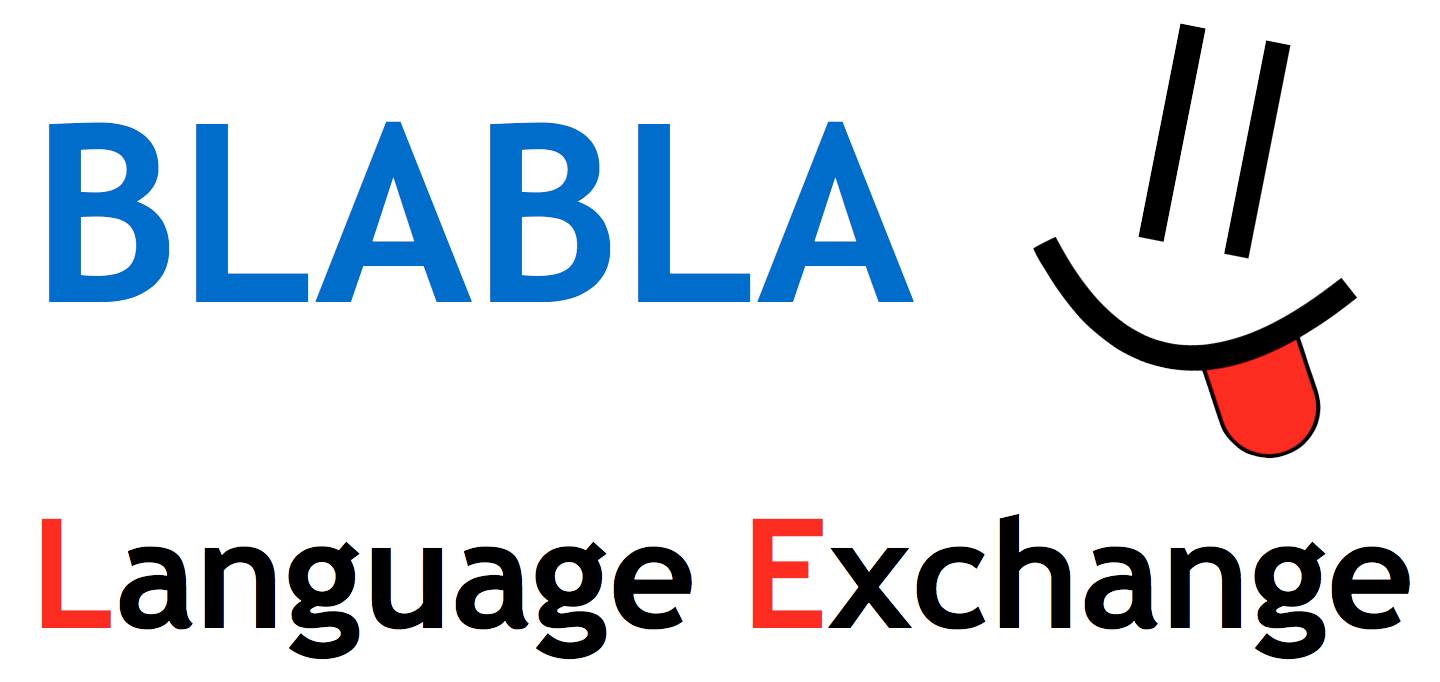 PORTO
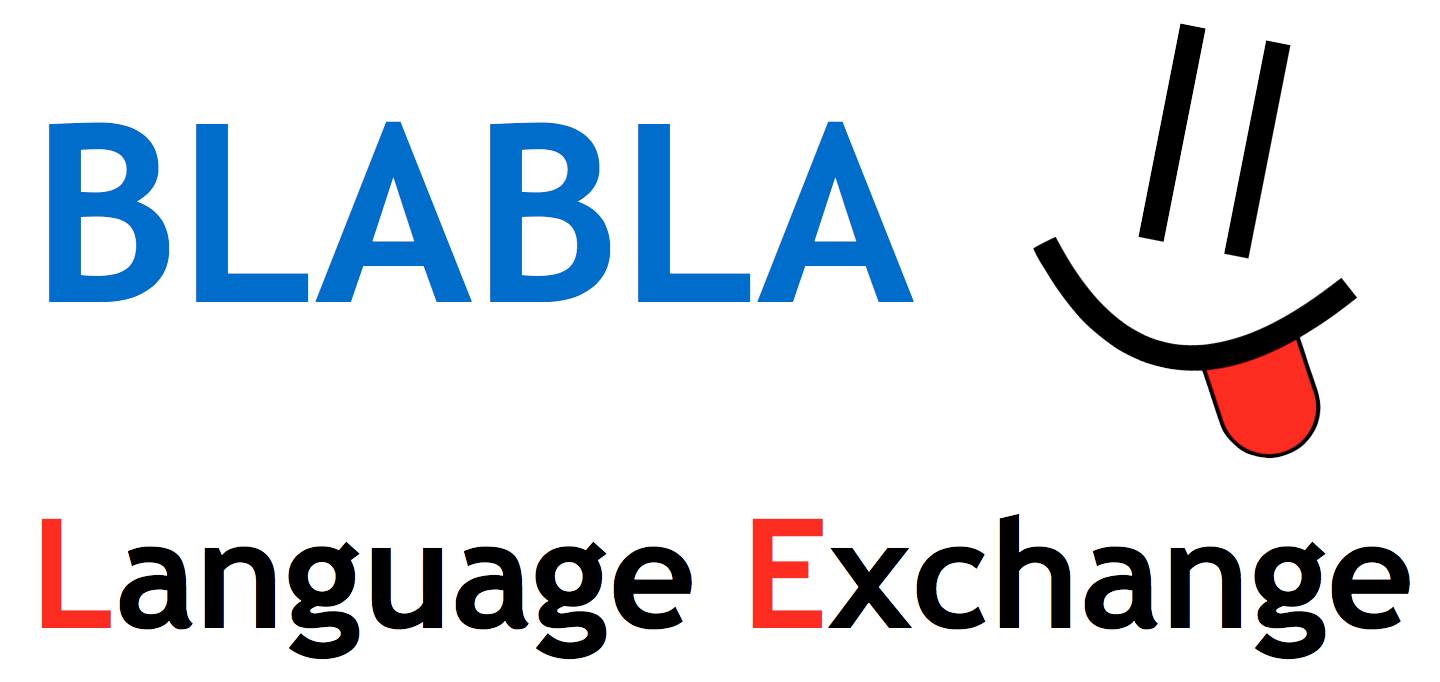 LISBON
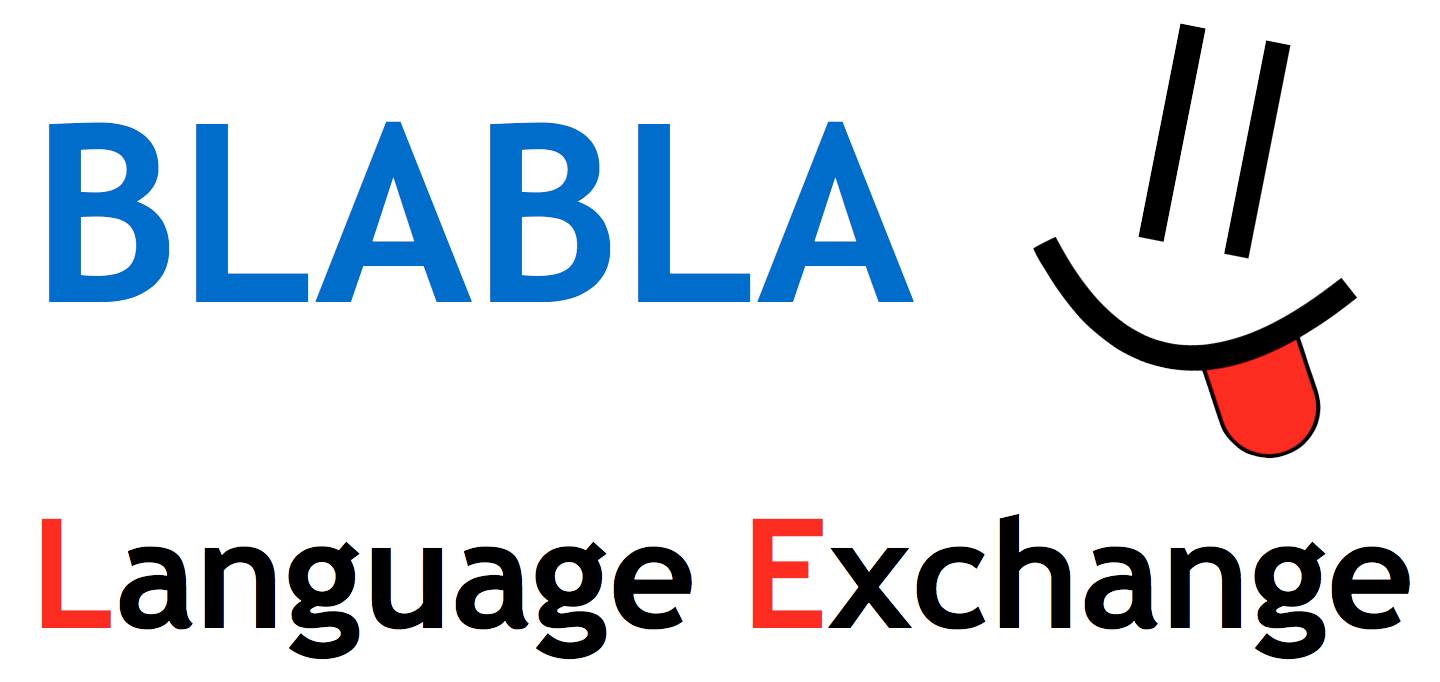 FLORENCE
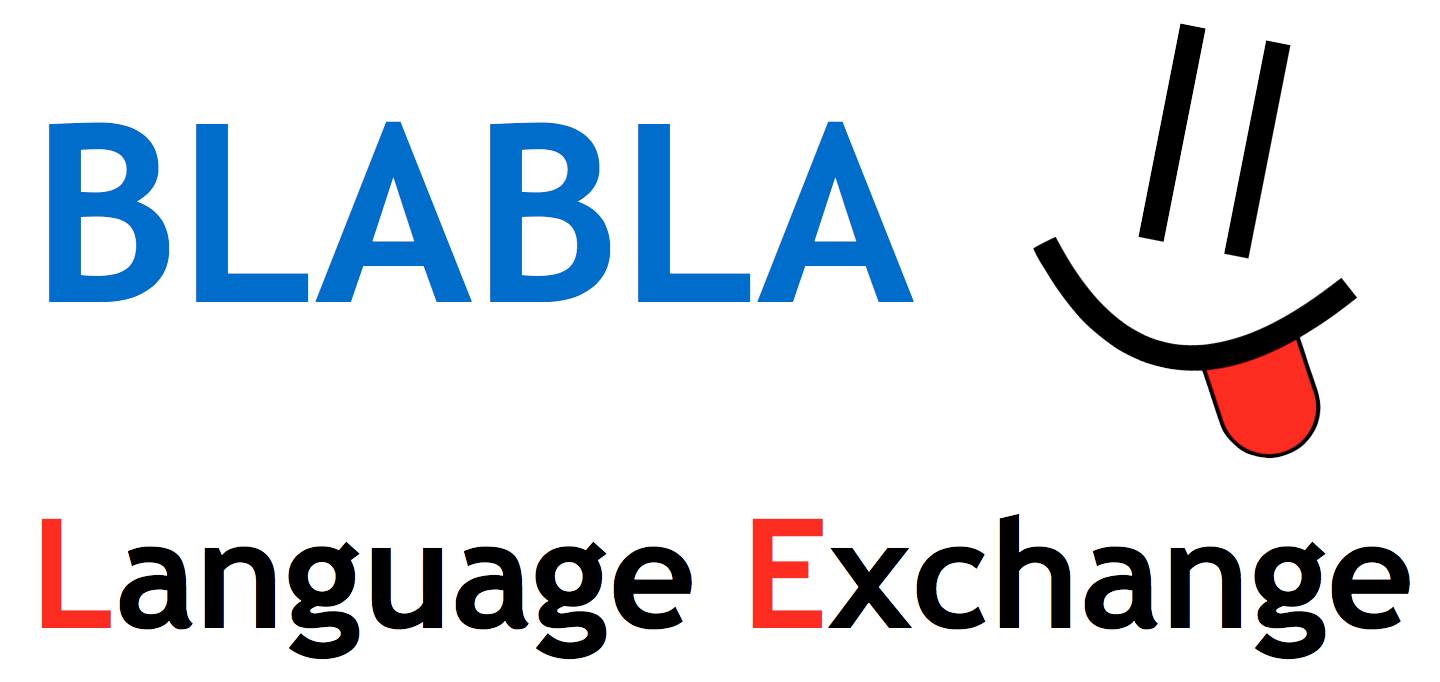 ROME
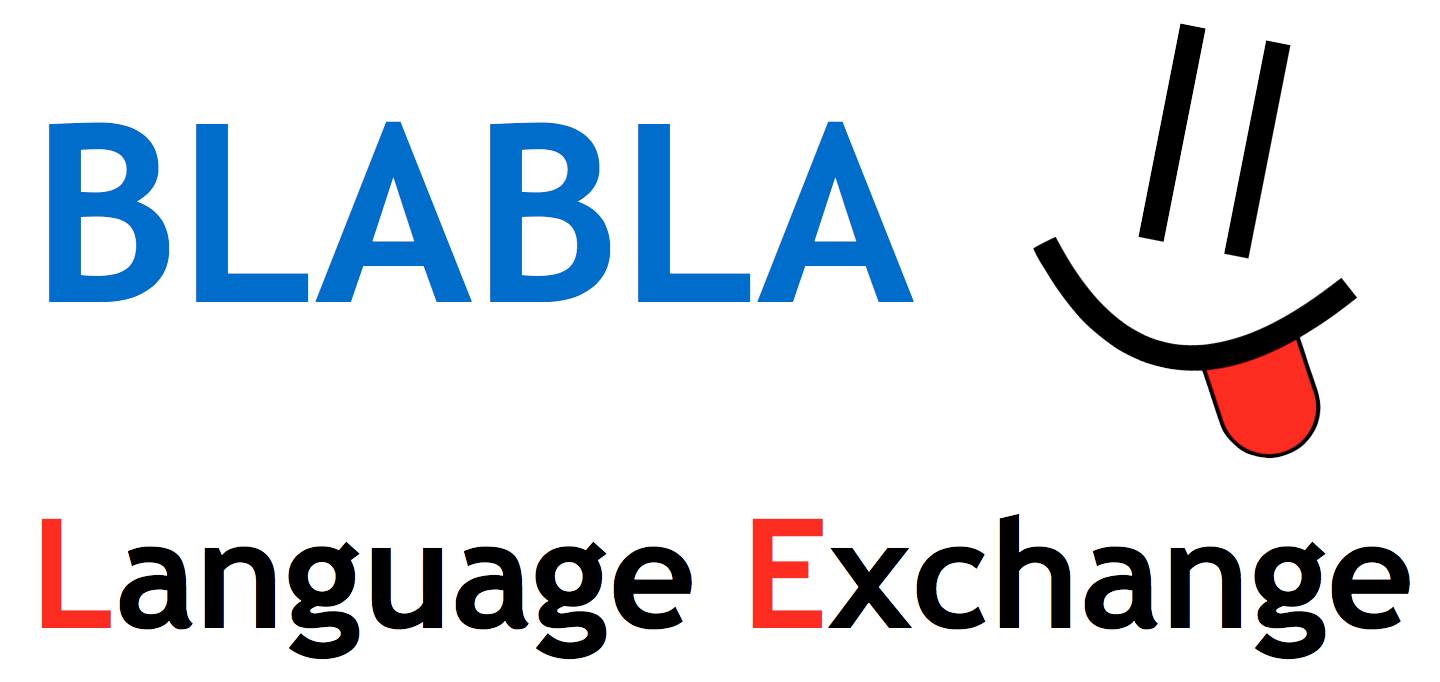 MILAN
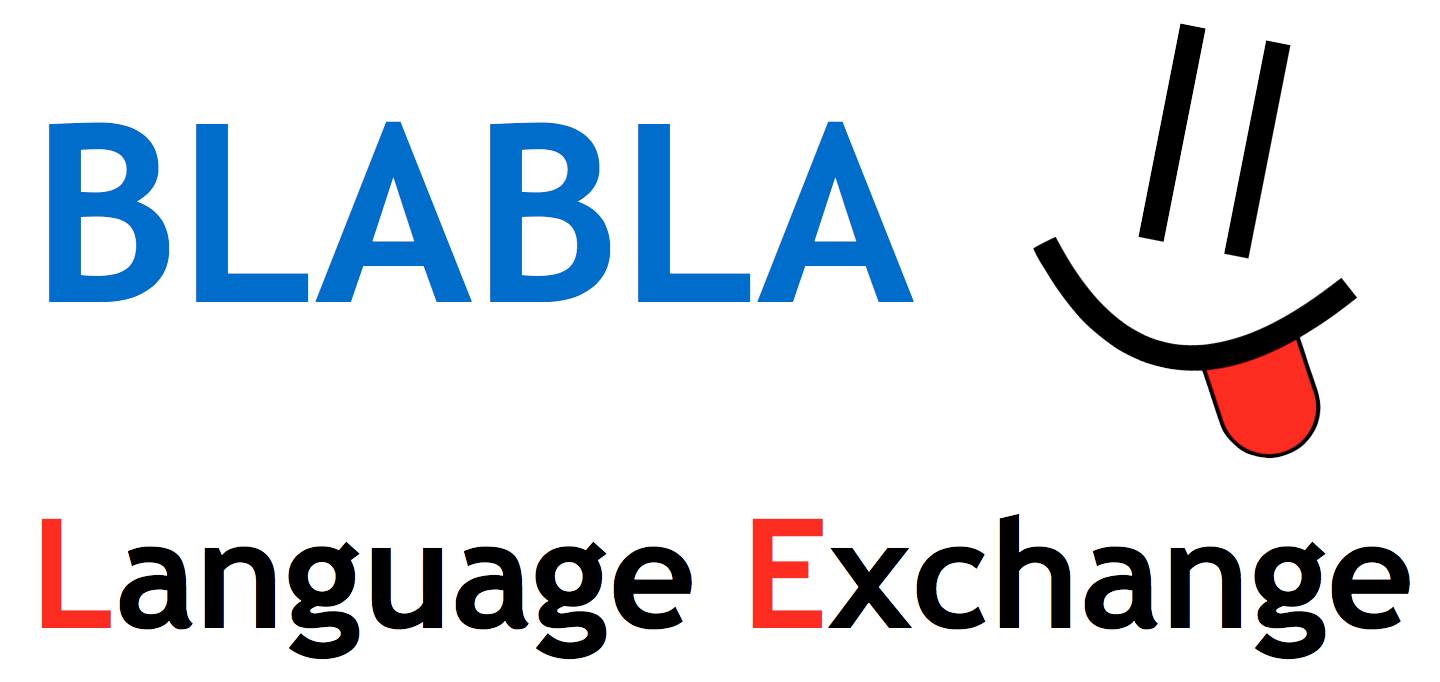 MUNICH
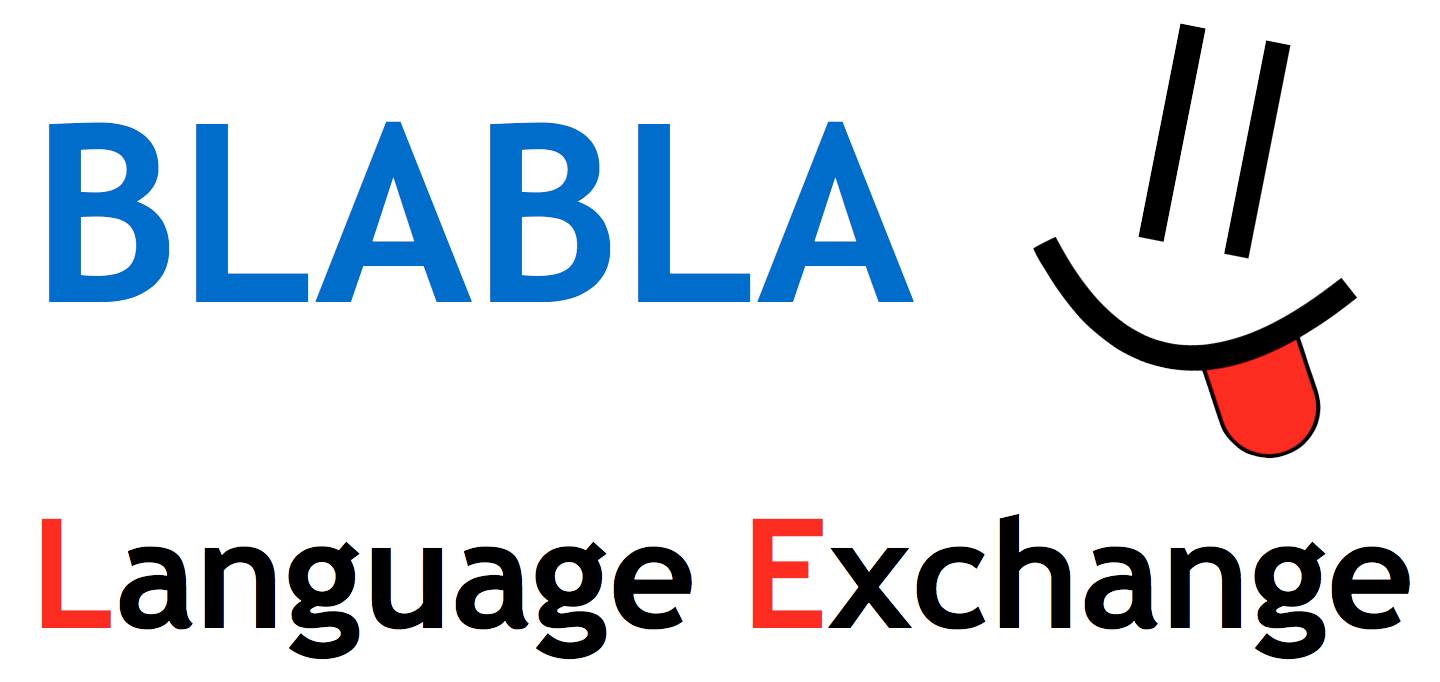 BERLIN
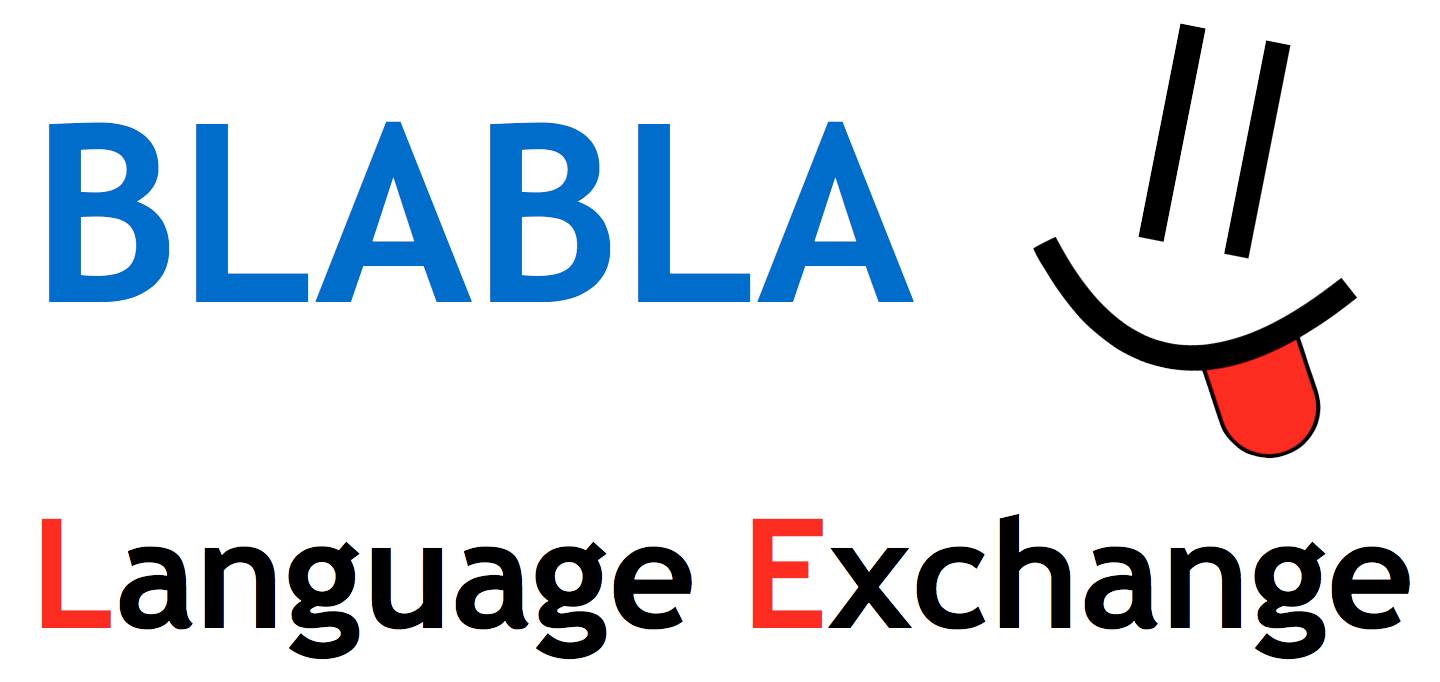 FRANKFURT
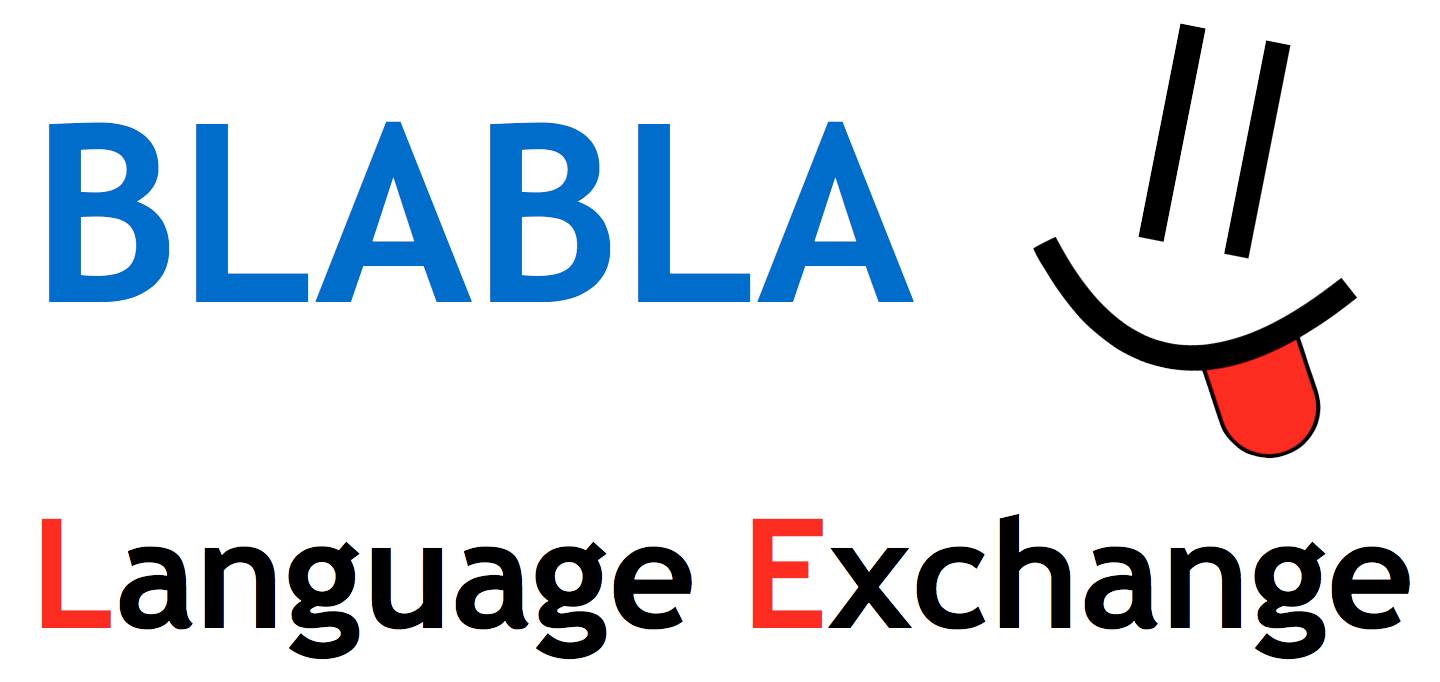 STUTTGART
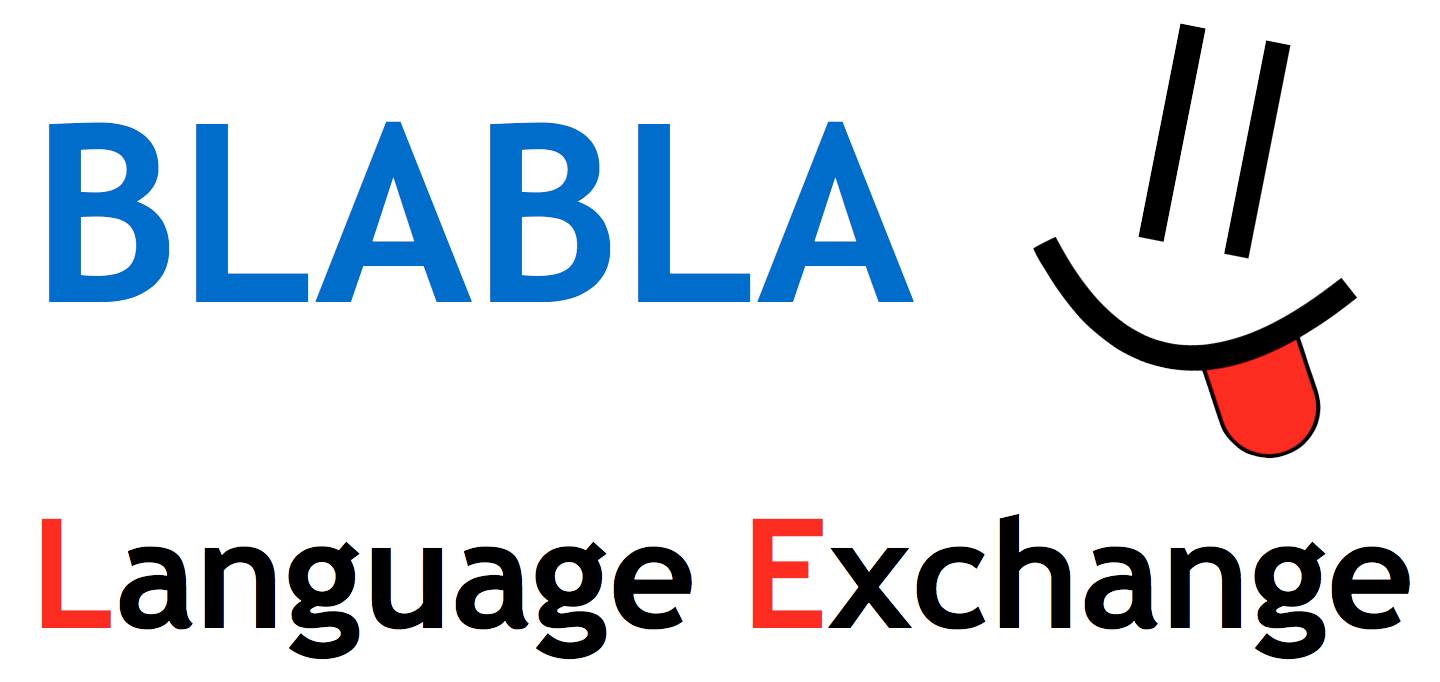 COLOGNE
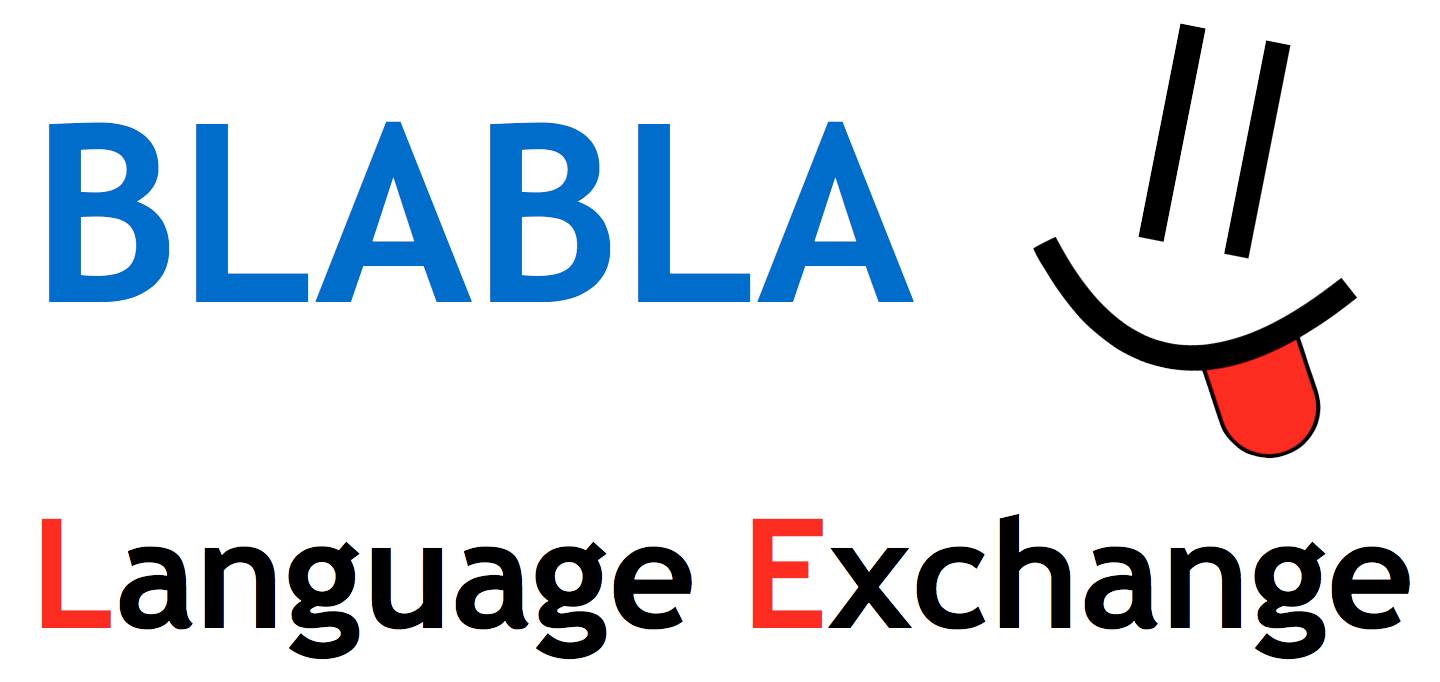 COPENHAGEN
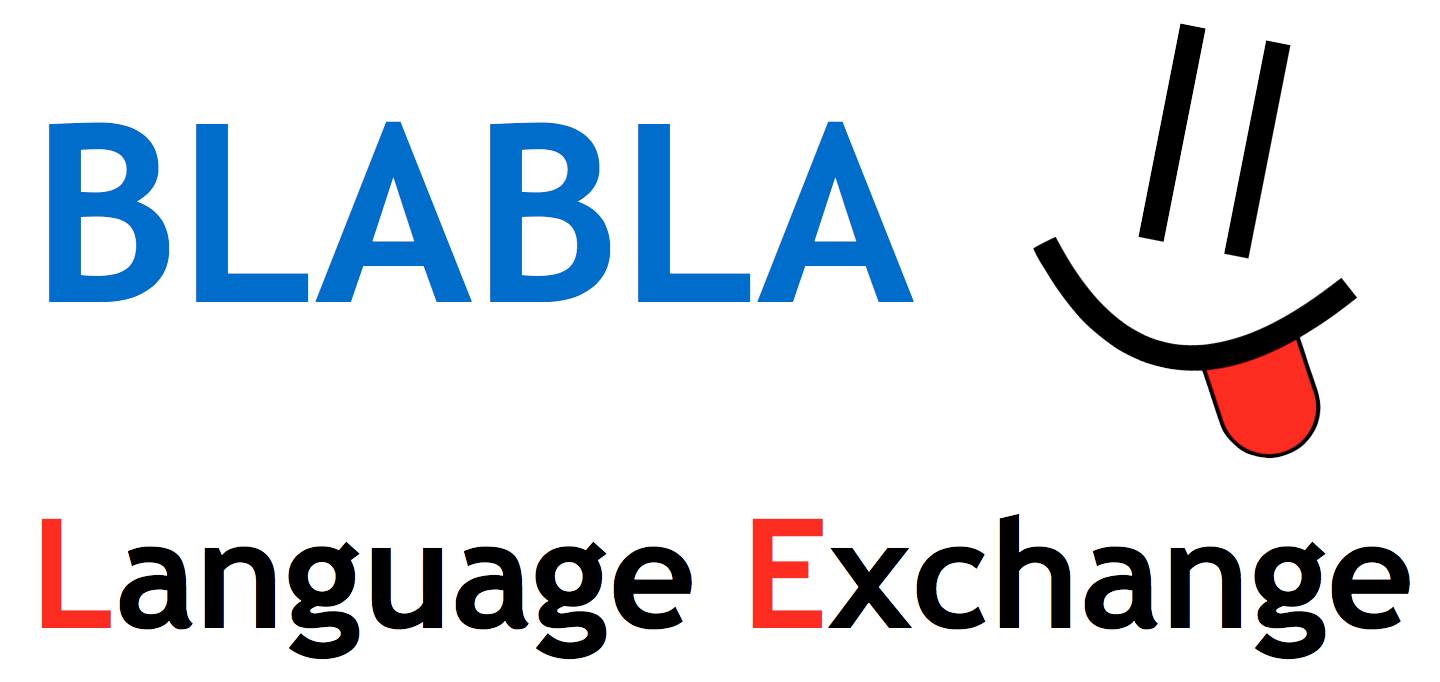 BRUSSELS